О ходе реализации мероприятий подпрограммы 
«Комплексное развитие объединенной дорожной сети Архангельской области и Архангельской агломерации» 
государственной программы Архангельской области 
«Развитие транспортной системы Архангельской области (2014 – 2024 годы)» 
за первое полугодие 2019 года
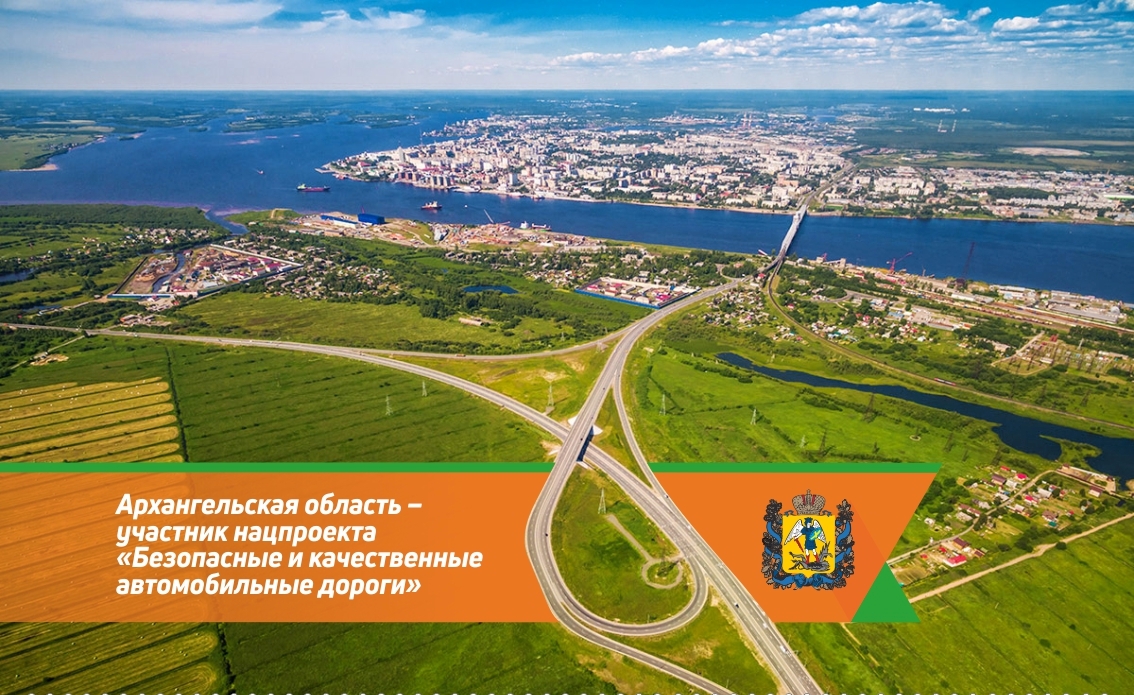 Министерство транспорта Архангельской области
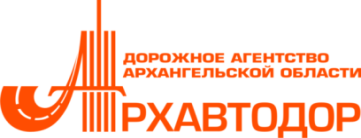 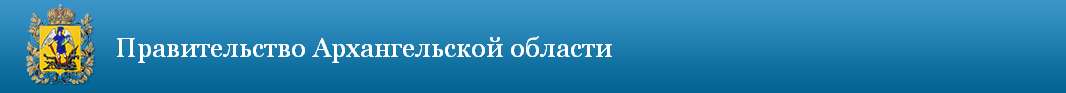 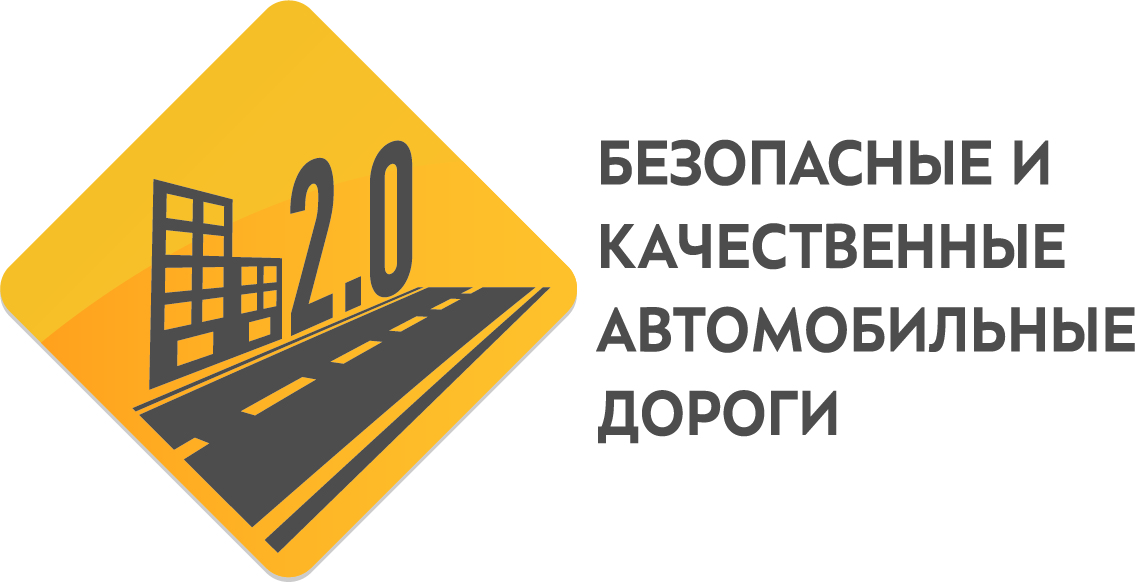 Подпрограмма № 7  «Комплексное развитие объединенной дорожной сети Архангельской области  и Архангельской агломерации» государственной программы Архангельской области «Развитие транспортной системы Архангельской области»
увеличение доли автомобильных дорог регионального значения, соответствующих нормативным требованиям, в их общей протяженности не менее чем до 50%, для Архангельской области до 29,1% (относительно их протяженности по состоянию на 31 декабря 2017 года);

 увеличение доли автомобильных дорог городской агломерации, соответствующих нормативным требованиям к их транспортно-эксплуатационному состоянию до 85% (относительно их протяженности по состоянию на 31 декабря 2017 года);

 снижение количества мест концентрации дорожно-транспортных происшествий (аварийно-опасных участков) на дорожной сети Архангельской области в два раза по сравнению с 2017 годом;
Министерство транспорта Архангельской области
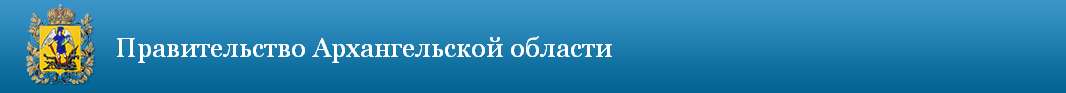 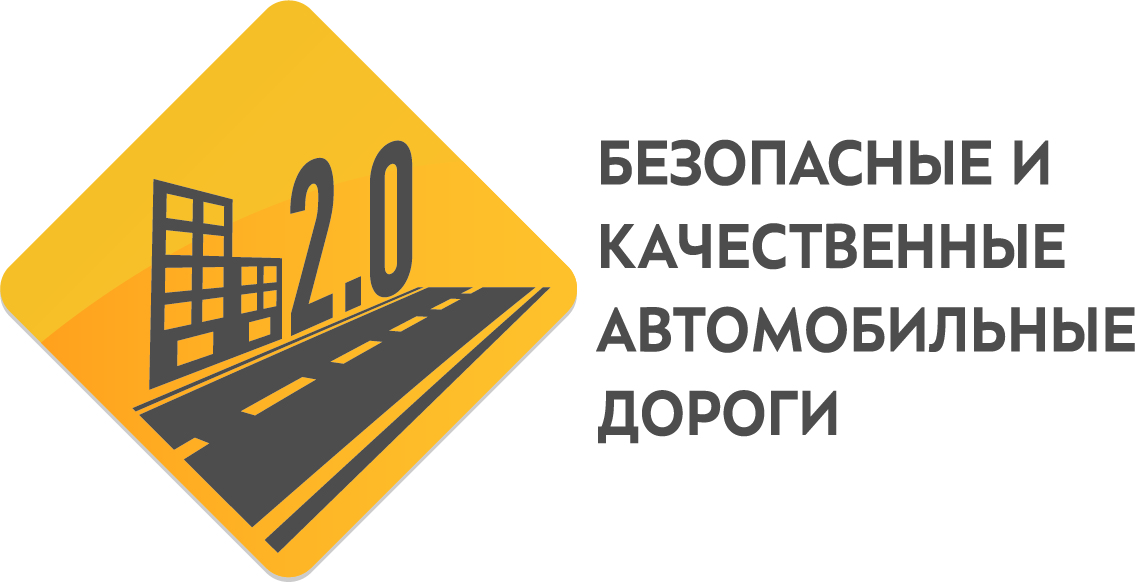 Основные показатели национального проекта
31 декабря 2017
31 декабря 2024
2166км
14,6%
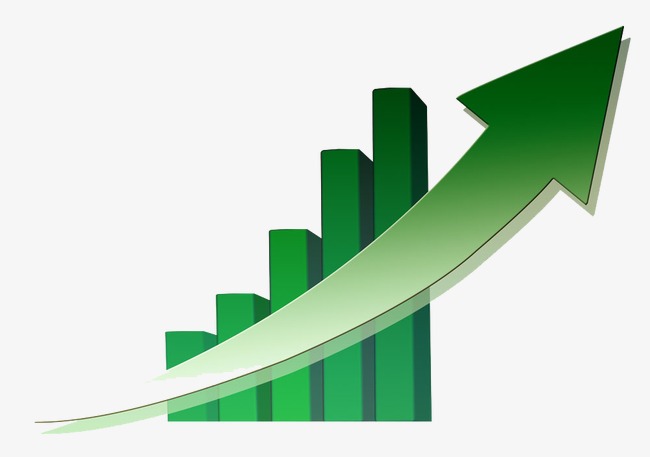 1054км
29,1%
1112км
3
Министерство транспорта Архангельской области
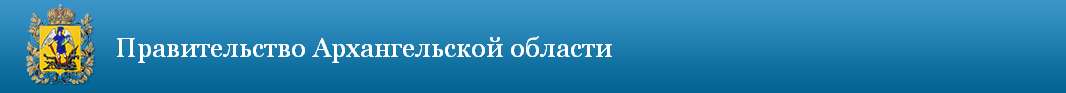 Разбивка по годам реализации
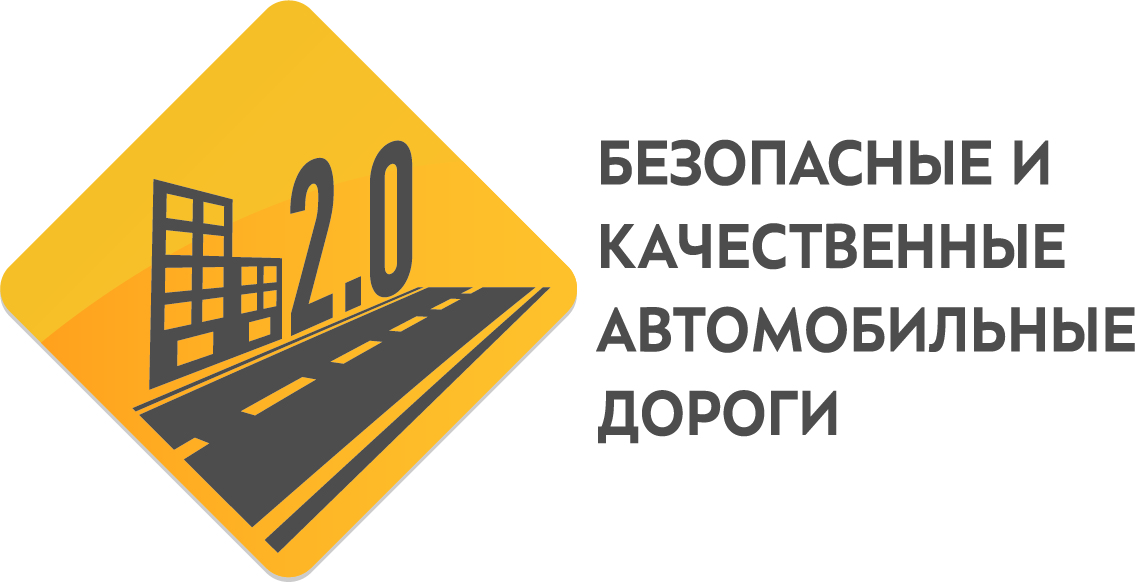 Приведение региональной сети в нормативное состояние, км
232,1
232,6
4
Министерство транспорта Архангельской области
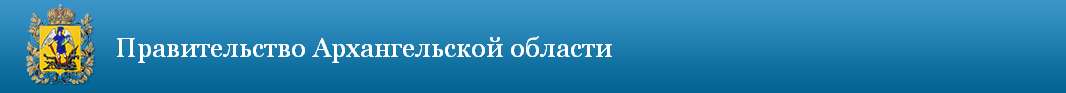 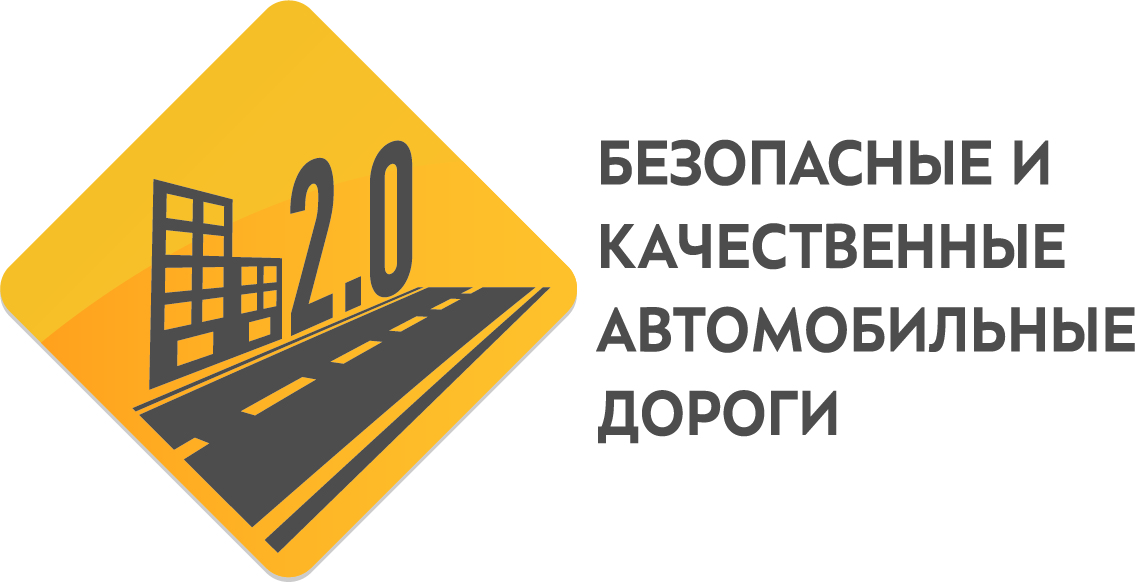 Финансовое обеспечение
Приведение региональной сети в нормативное состояние, млн. рублей
5
Министерство транспорта Архангельской области
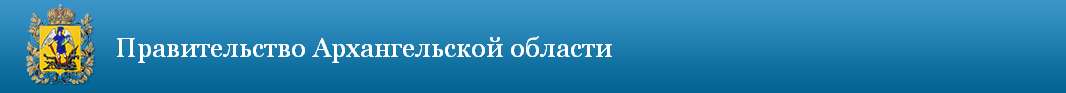 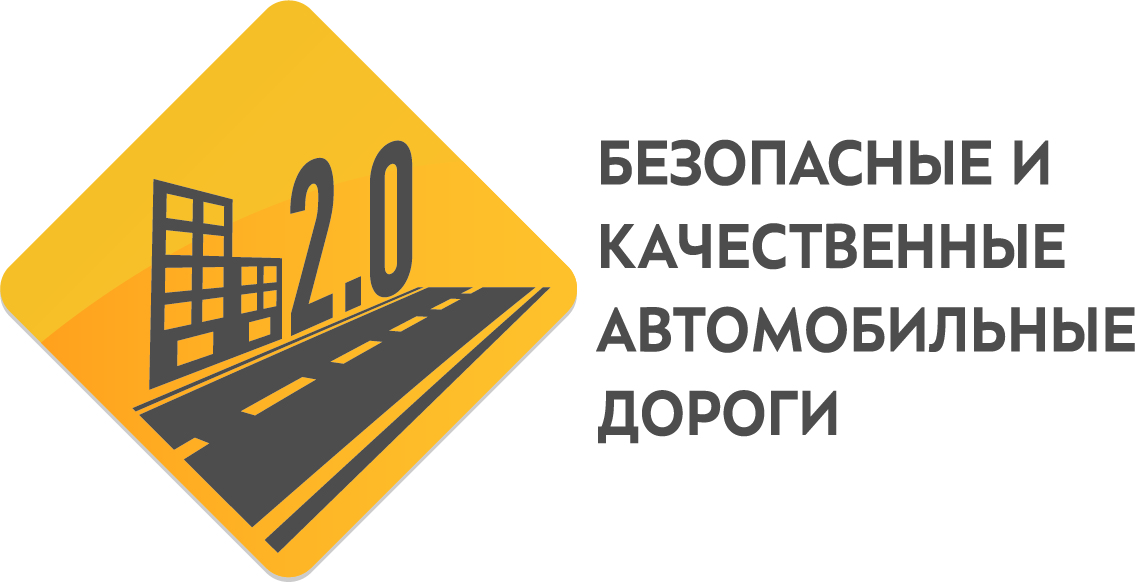 Объекты 2019 года
Капитальный ремонт автомобильной дороги Усть-Вага – Ядриха 
на участке км 237+000 – км 248+000
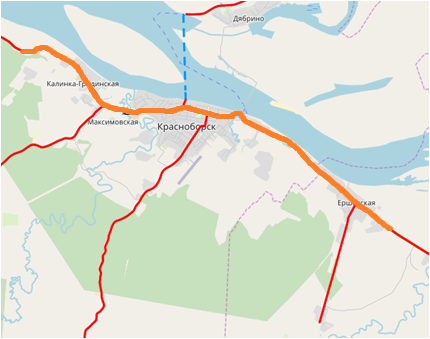 6
Министерство транспорта Архангельской области
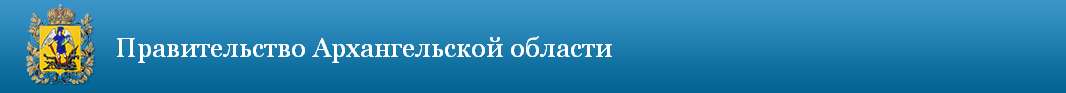 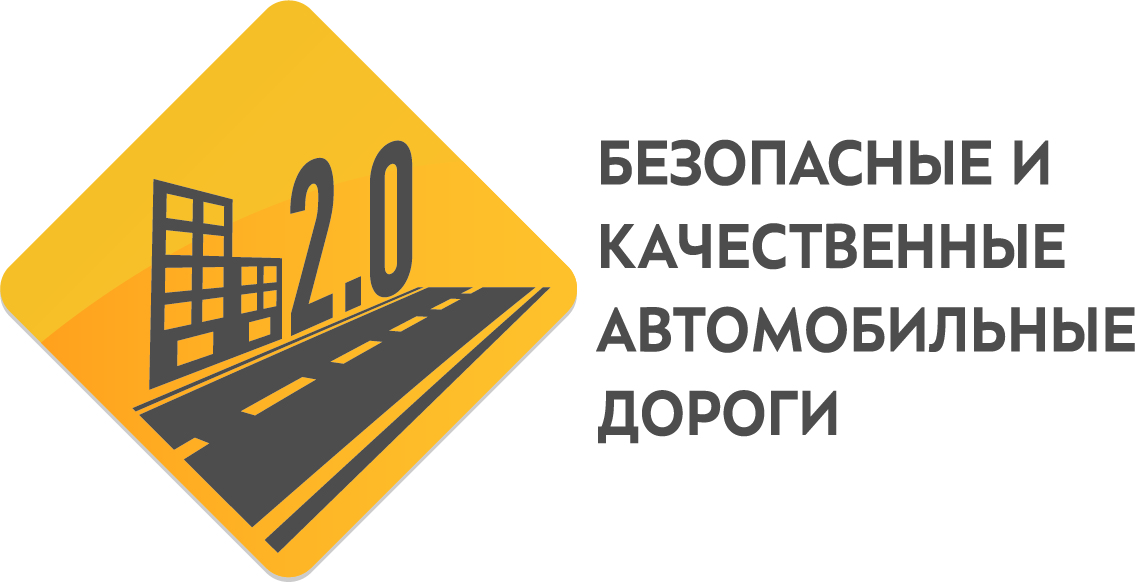 Ремонт автомобильной дороги  Усть-Вага – Ядриха 
на участке  км 269+960 – км 285+000
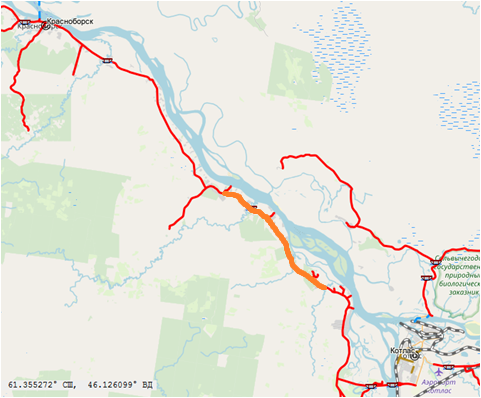 7
Министерство транспорта Архангельской области
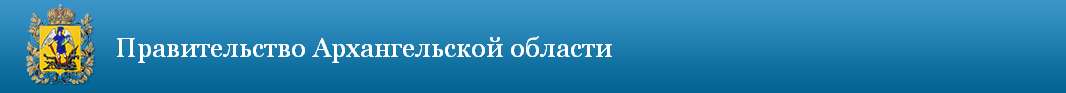 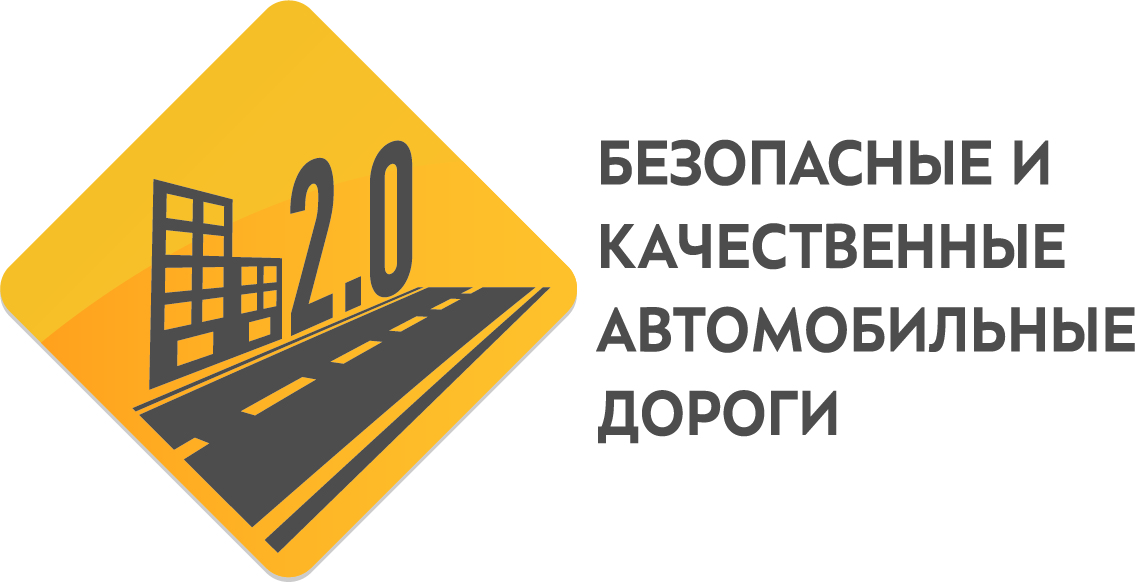 Ремонт автомобильной дороги Усть-Вага – Ядриха 
на участке км 152+000 – км 174+000
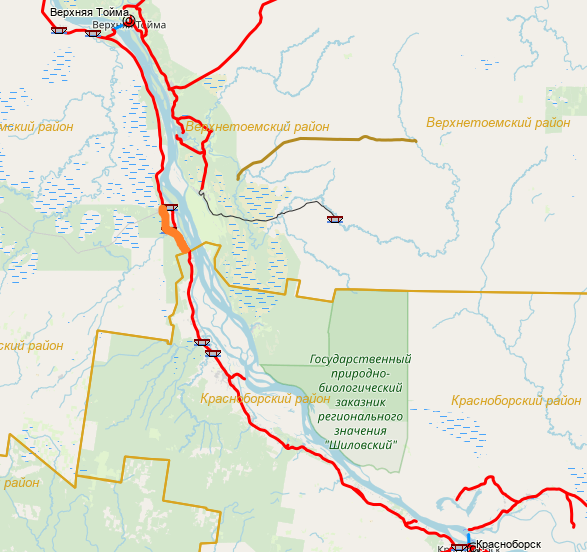 8
Министерство транспорта Архангельской области
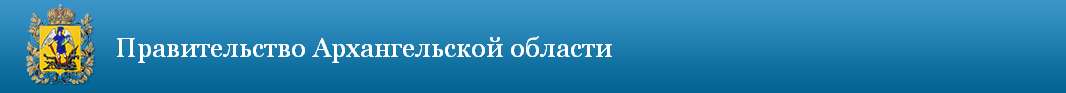 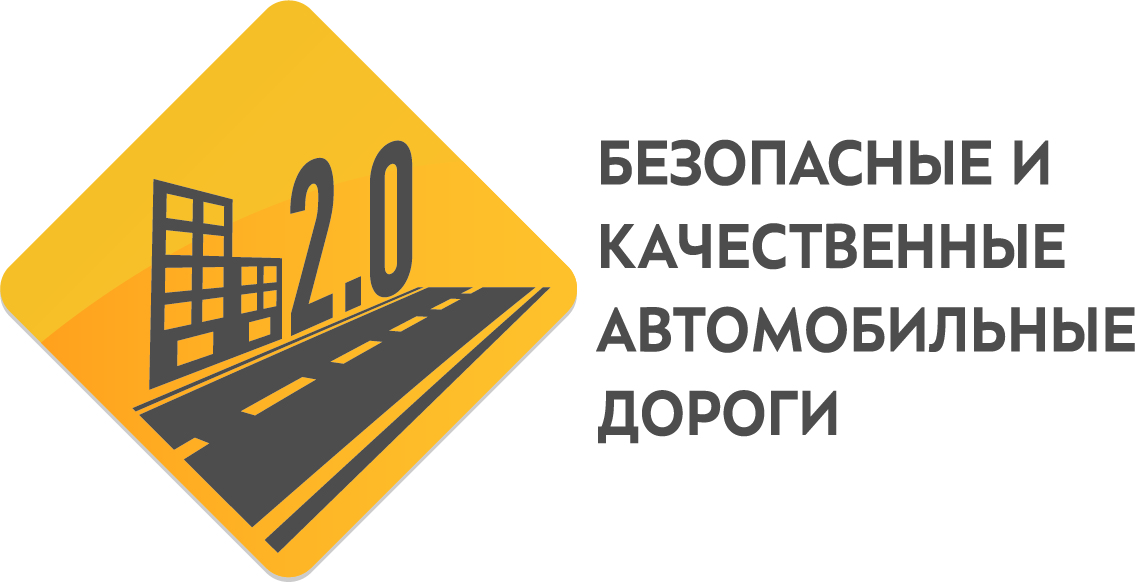 Ремонт автомобильной дороги Сия – Кулига
на участке км 1+995 – км 9+626
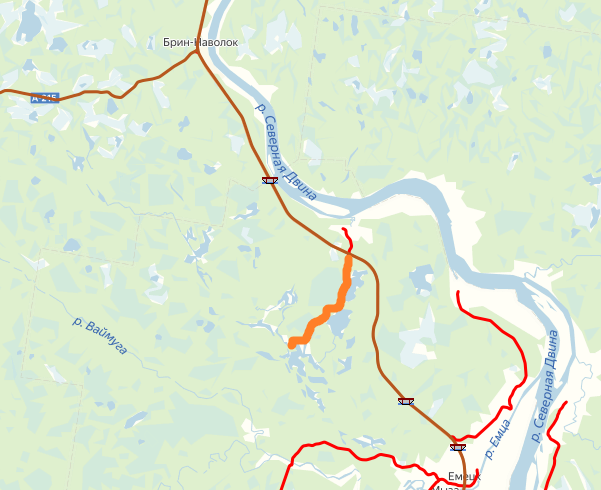 9
Министерство транспорта Архангельской области
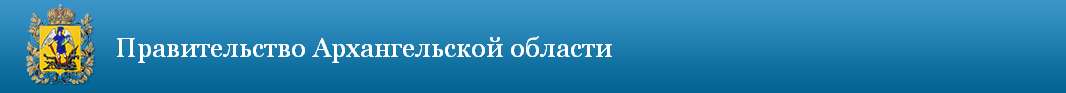 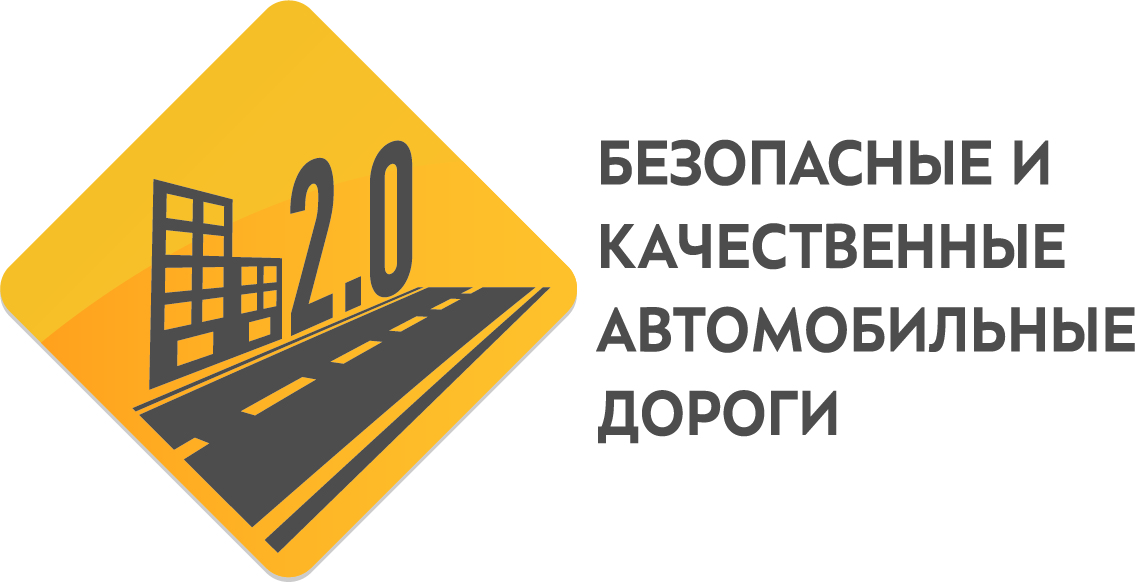 Ремонт автомобильной дороги Вельск – Шангалы на участках 
км 5+420-10+400, 13+200-14+800, 17+600-18+623, 25+623-34+380, 36+623-45+100
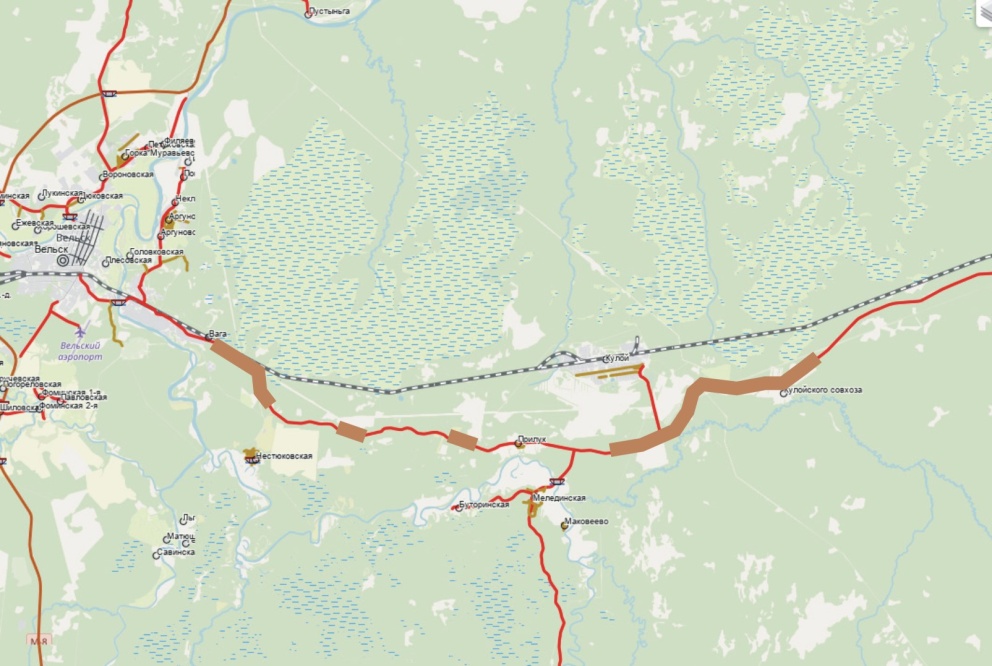 10
Министерство транспорта Архангельской области
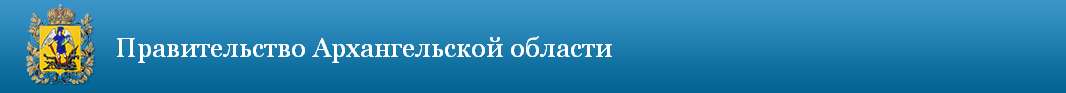 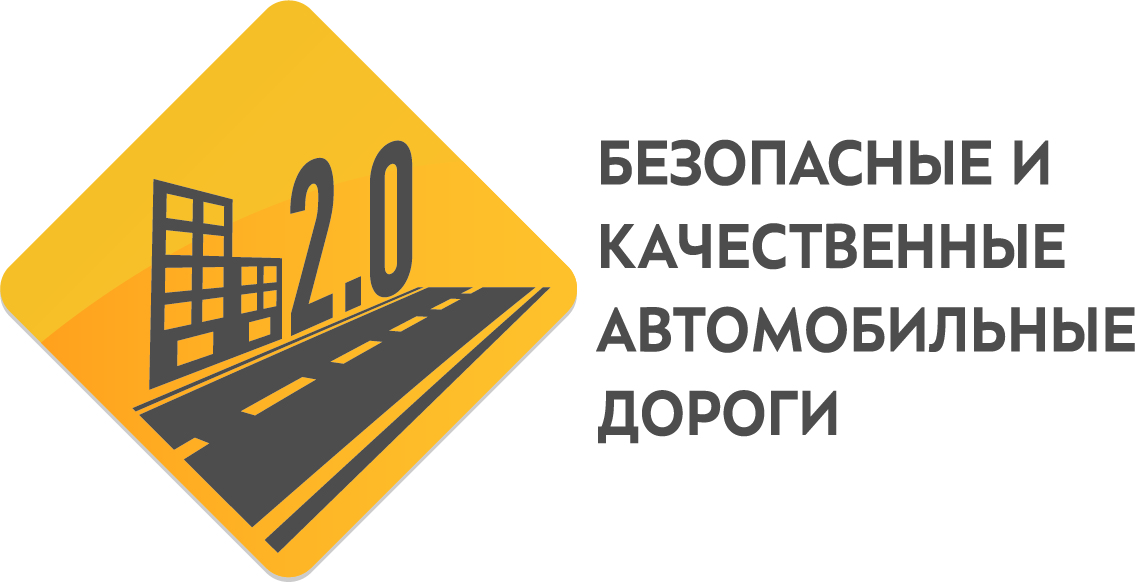 Ремонт автомобильной дороги Костылево – Тарногский Городок
на участках км 26+600 – км 29+200, км 30+000 – км 34+452
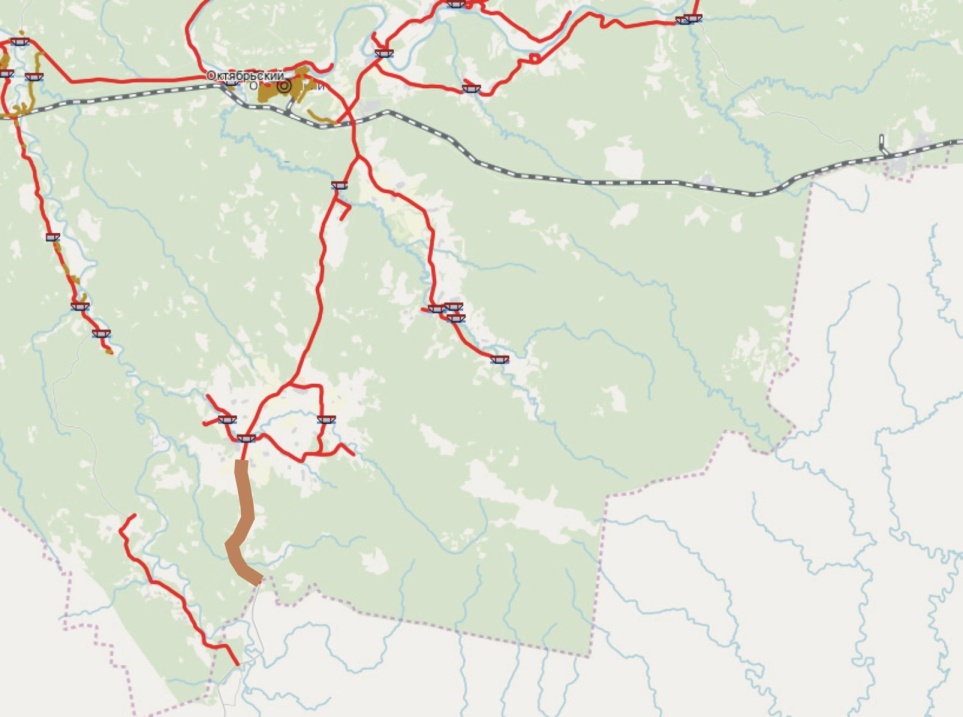 11
Министерство транспорта Архангельской области
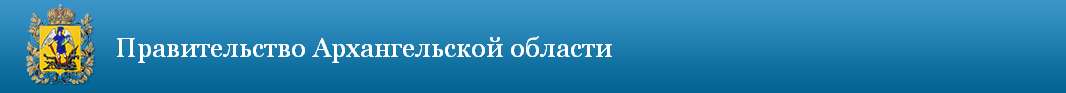 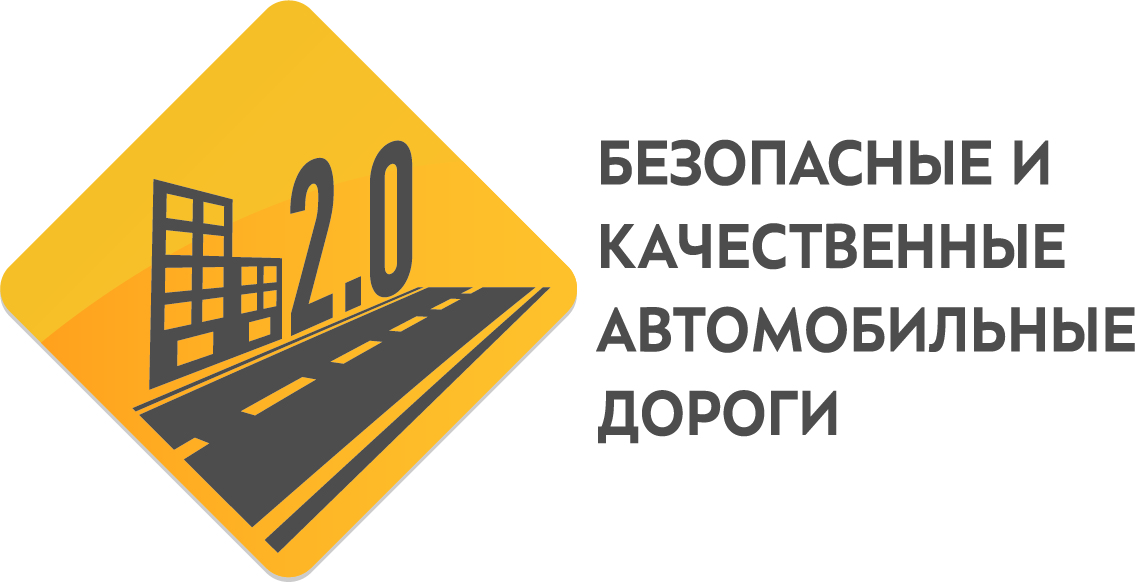 Ремонт автомобильной дороги Карпогоры – Веегора - Лешуконское
на участке км 0+000 – км 4+418
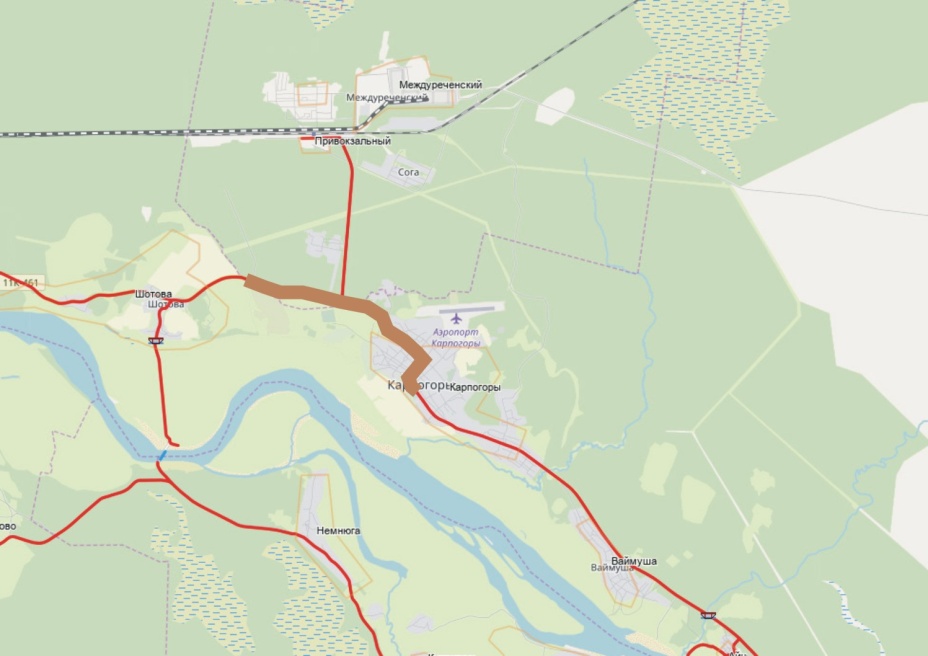 12
Министерство транспорта Архангельской области
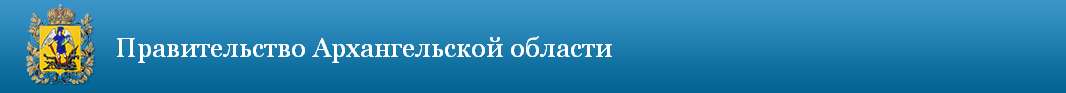 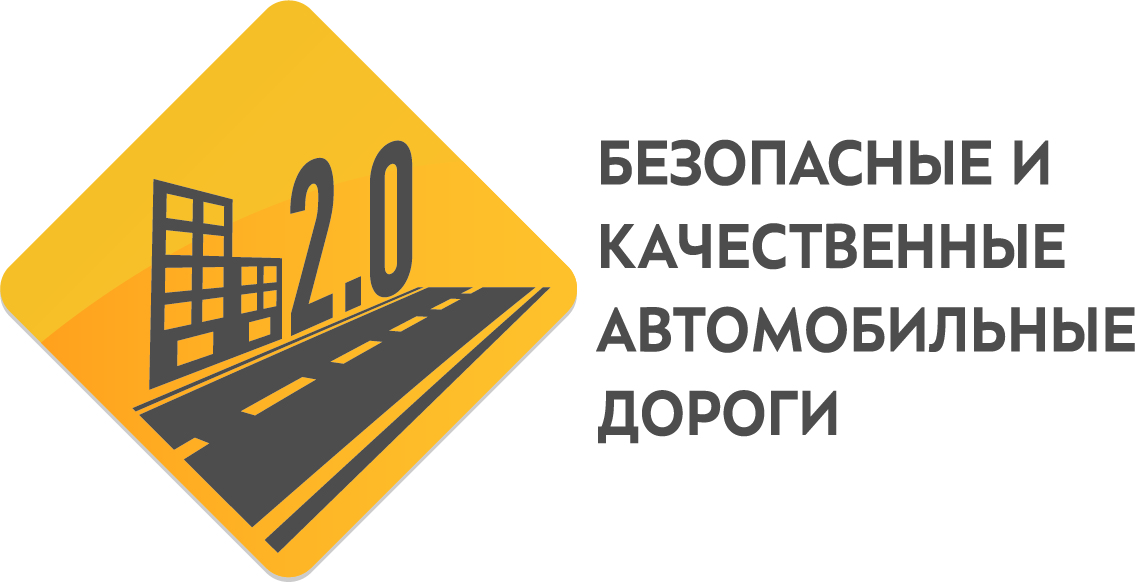 Ремонт автомобильной дороги Карпогоры – Сосновка - Нюхча
на участке км 0+000 – км 5+700
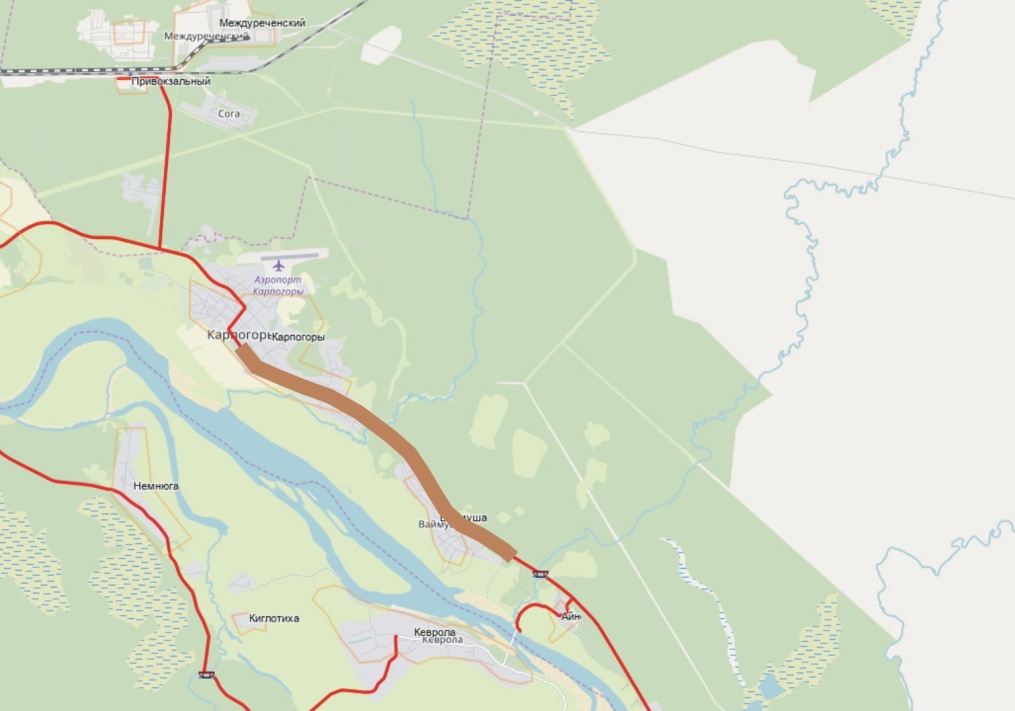 13
Министерство транспорта Архангельской области
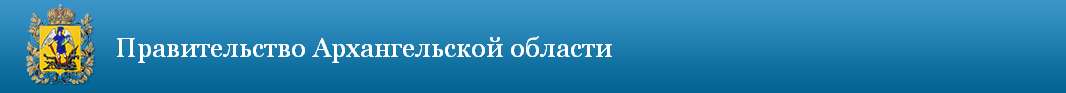 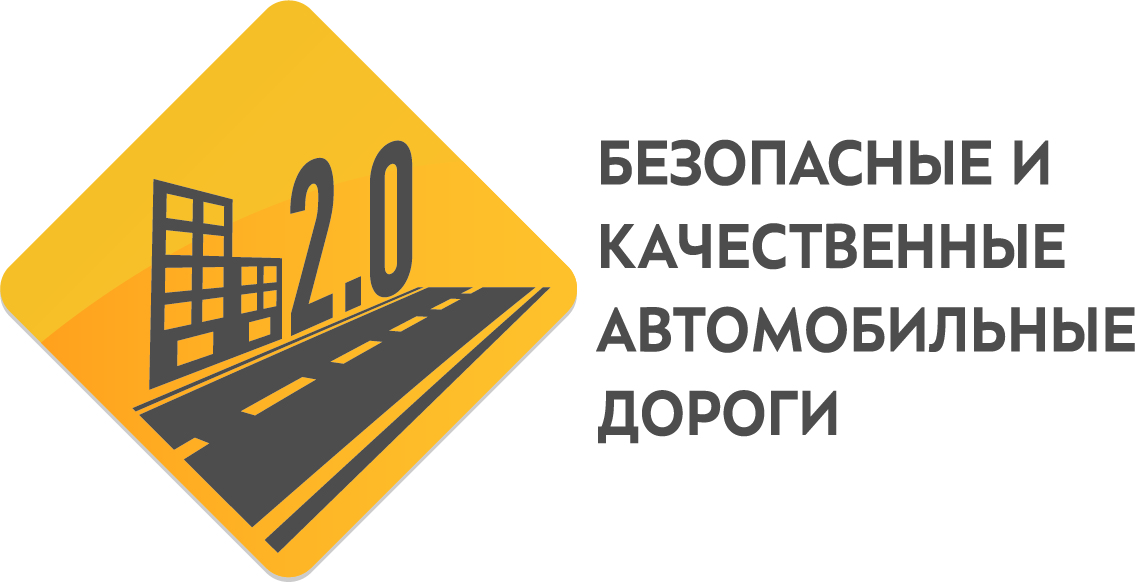 Ремонт автомобильной дороги Подъезд к ж/д станции «Карпогоры - пассажирская»
на участке км 0+000 – км 3+623
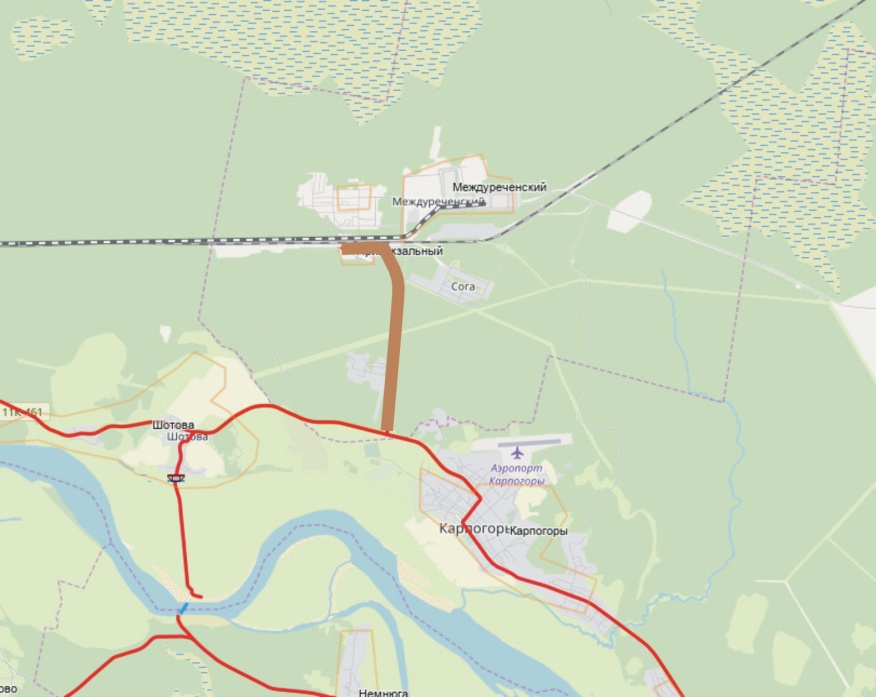 14
Министерство транспорта Архангельской области
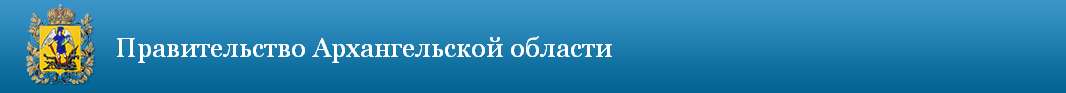 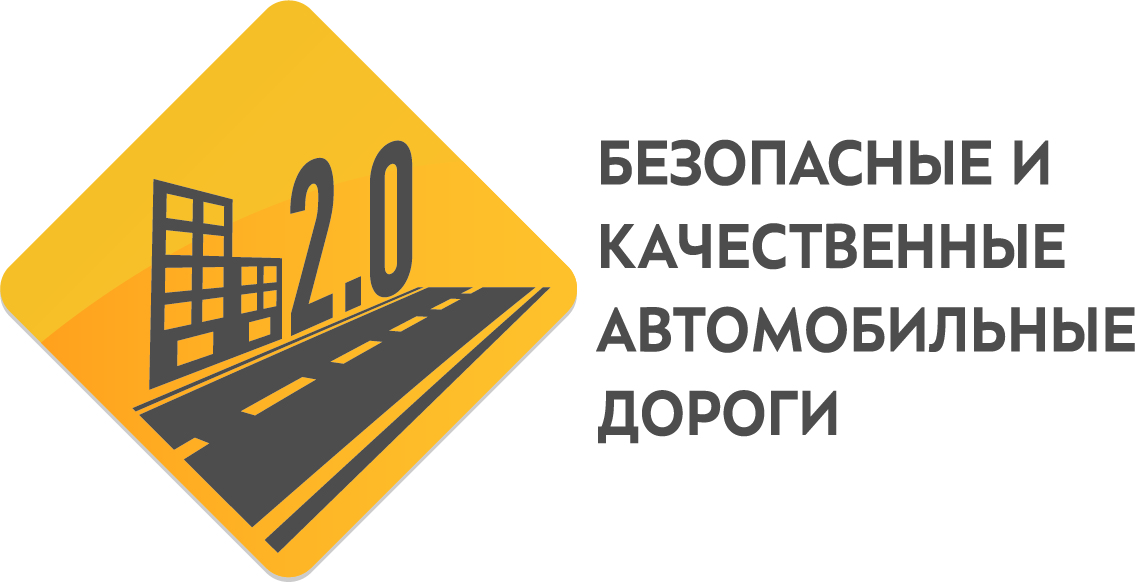 Ремонт автомобильной дороги Долматово – Няндома – Каргополь - Пудож
на участке км 60+000 – км 77+000
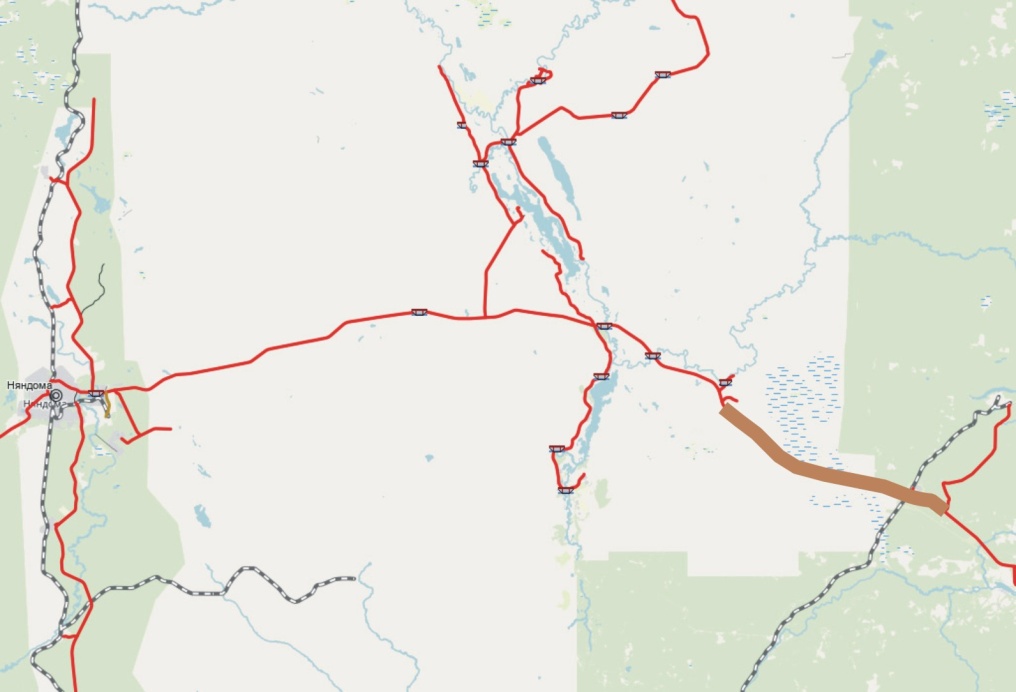 15
Министерство транспорта Архангельской области
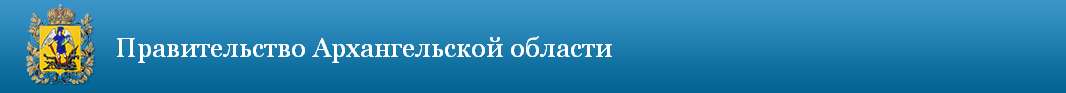 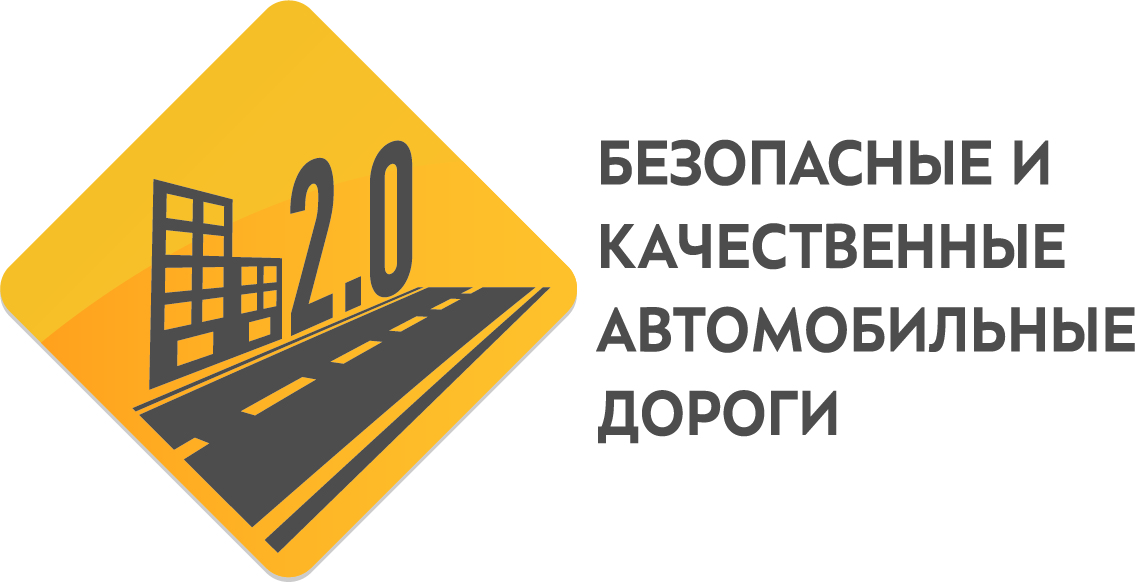 Капитальный ремонт автомобильной дороги 
Долматово – Няндома – Каргополь – Пудож на участке км 253+150 – км 259+350
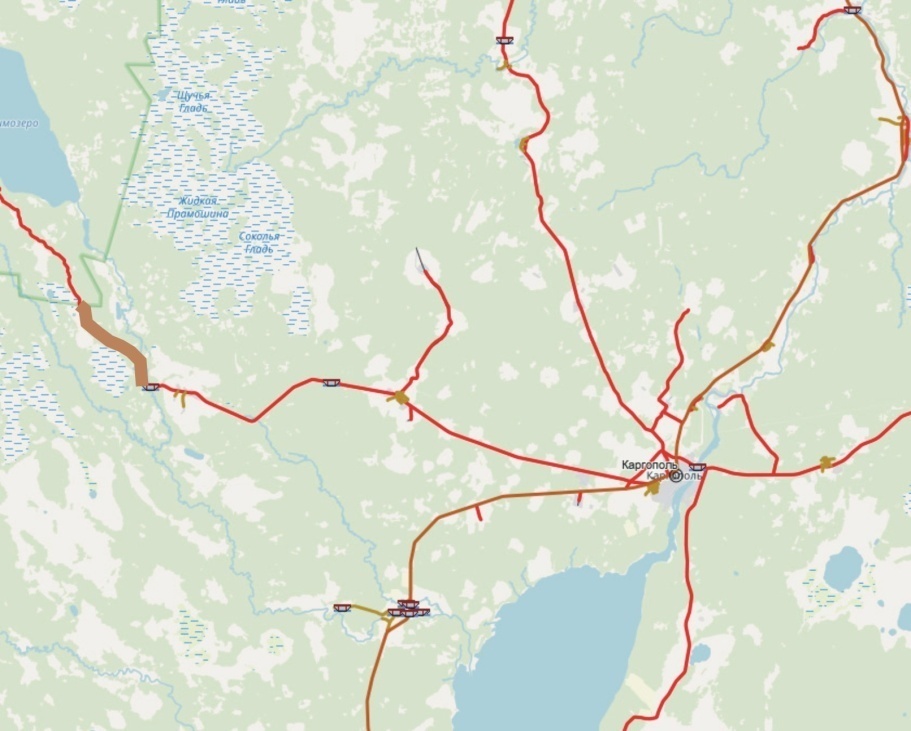 16
Министерство транспорта Архангельской области
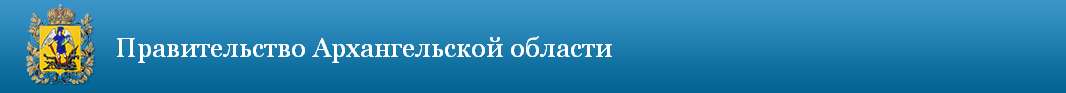 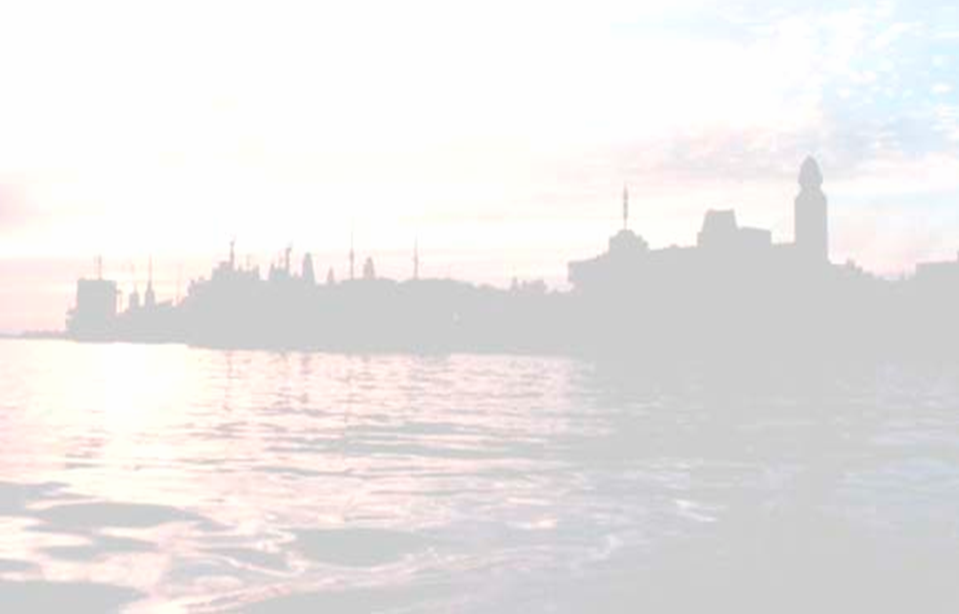 Архангельская агломерация
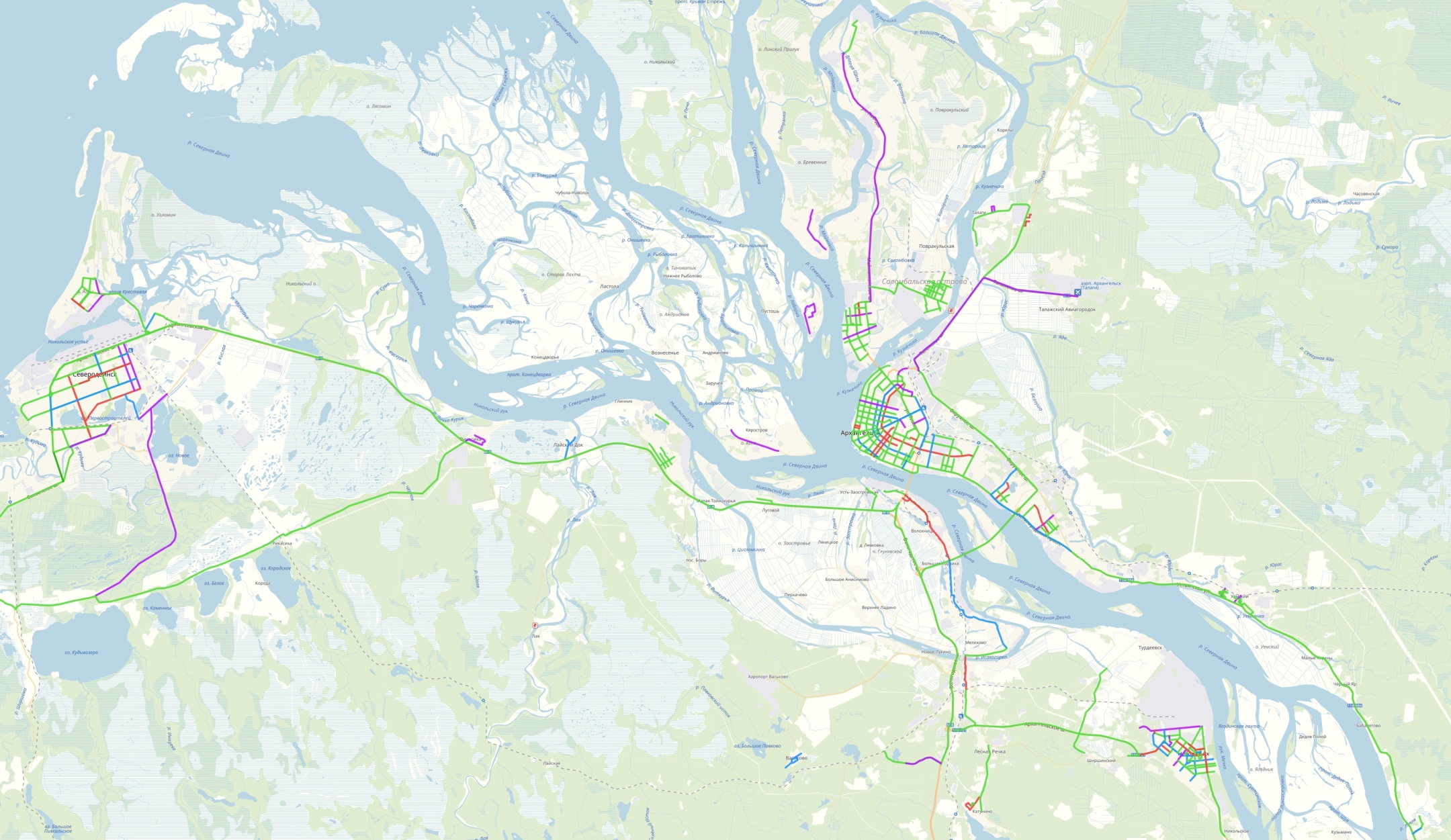 Сеть дорог агломерации  431,4 км
в том числе: 
федерального значения – 71,3 км; 
регионального значения –   88,2 км; 
местного значения – 271,9 км,                   
включая:  
Архангельск – 134,5 км
Северодвинск – 85,8 км
Новодвинск – 34,4 км
Приморский район – 17,2 км
Архангельск  в  2019  году  –  
17,989  км
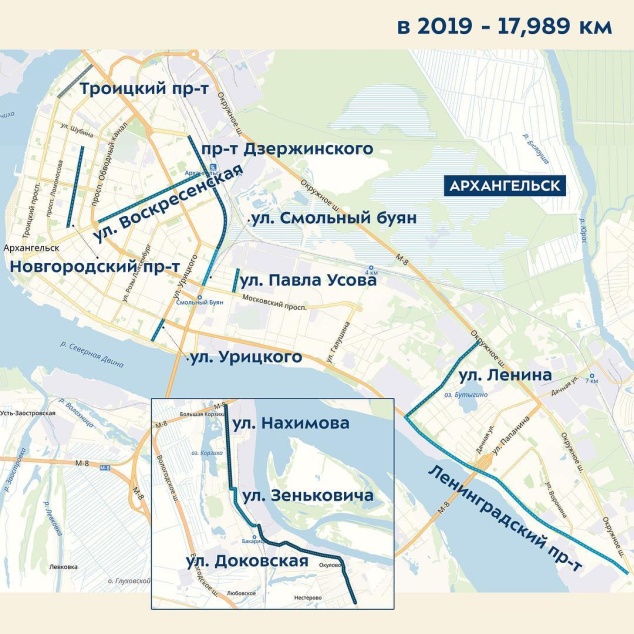 Северодвинск  в  2019  году  –  8,612 км
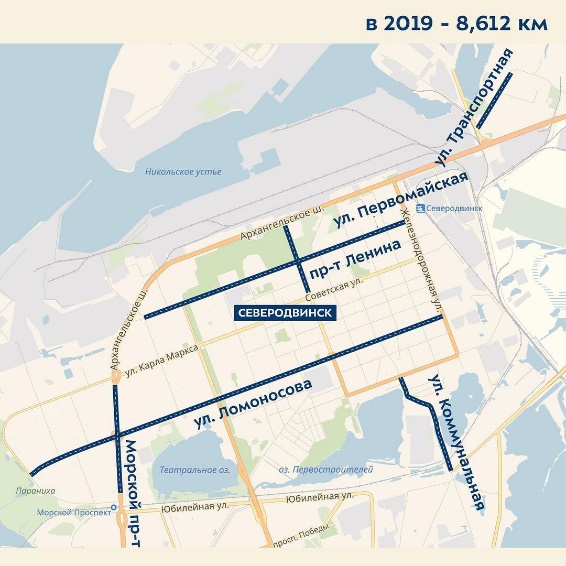 Новодвинск  в  2019  году  –  3,690 км
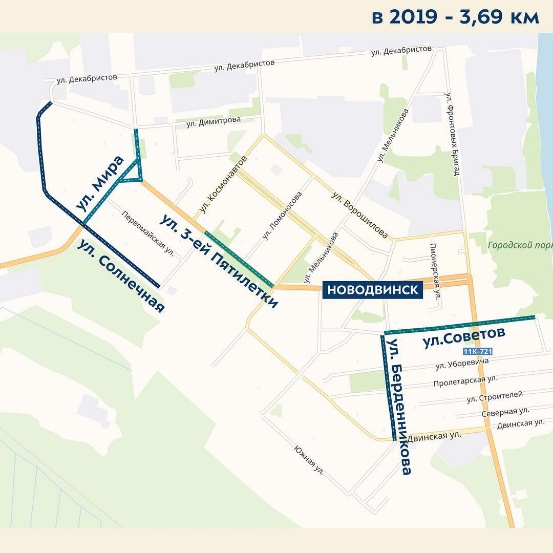 Приморский район  
в 2019 году  –  2,184 км
Министерство транспорта Архангельской области
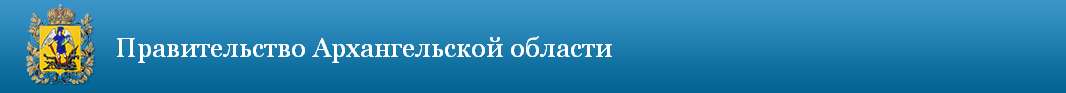 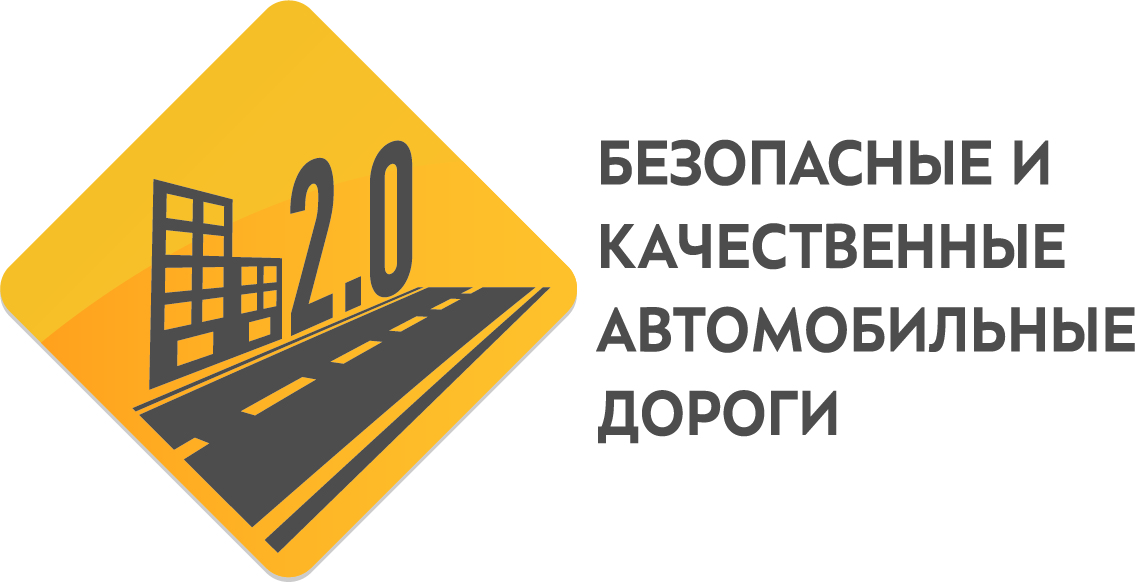 Основные показатели национального проекта
по дорожной сети Архангельской агломерации
31 декабря 2017
31 декабря 2024
366,6км
38,0%
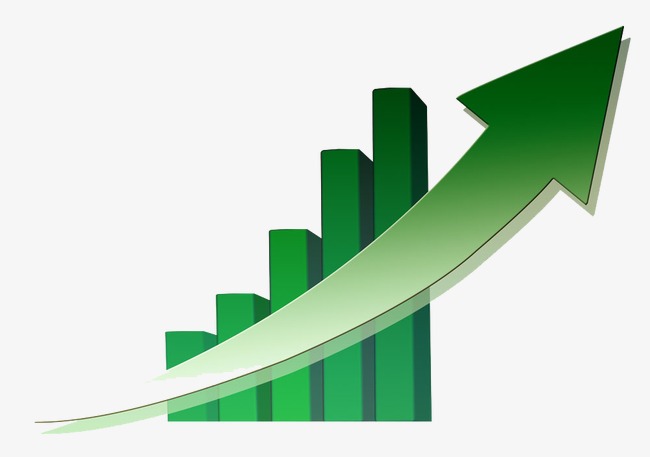 193,3км
85,0%
173,3км
18
Министерство транспорта Архангельской области
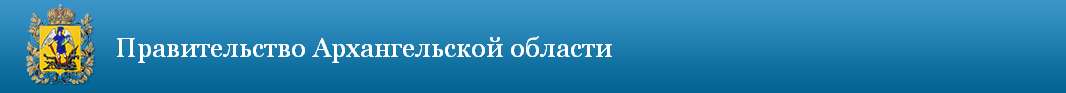 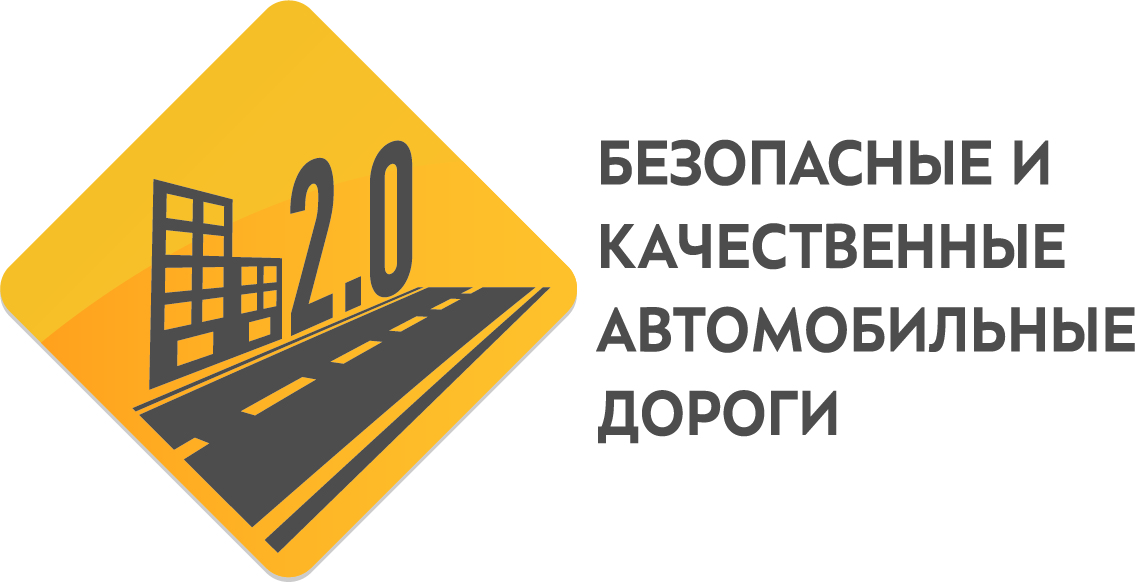 Приведение дорожной сети Архангельской агломерации в нормативное состояние, млн. рублей
19
Министерство транспорта Архангельской области
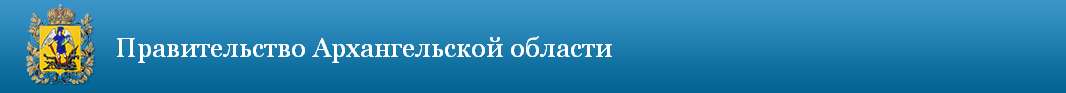 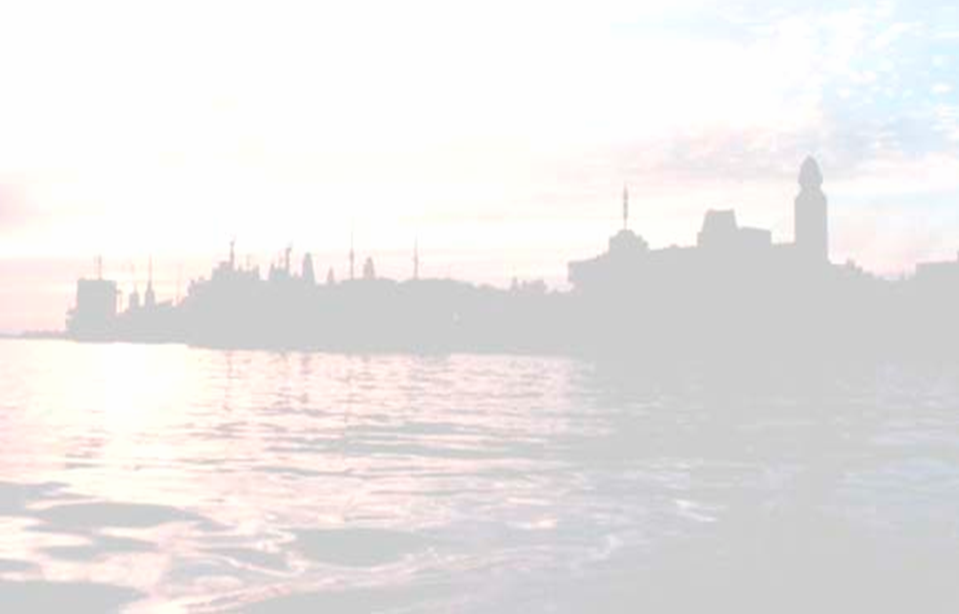 Г. АРХАНГЕЛЬСК, Архангельская агломерация
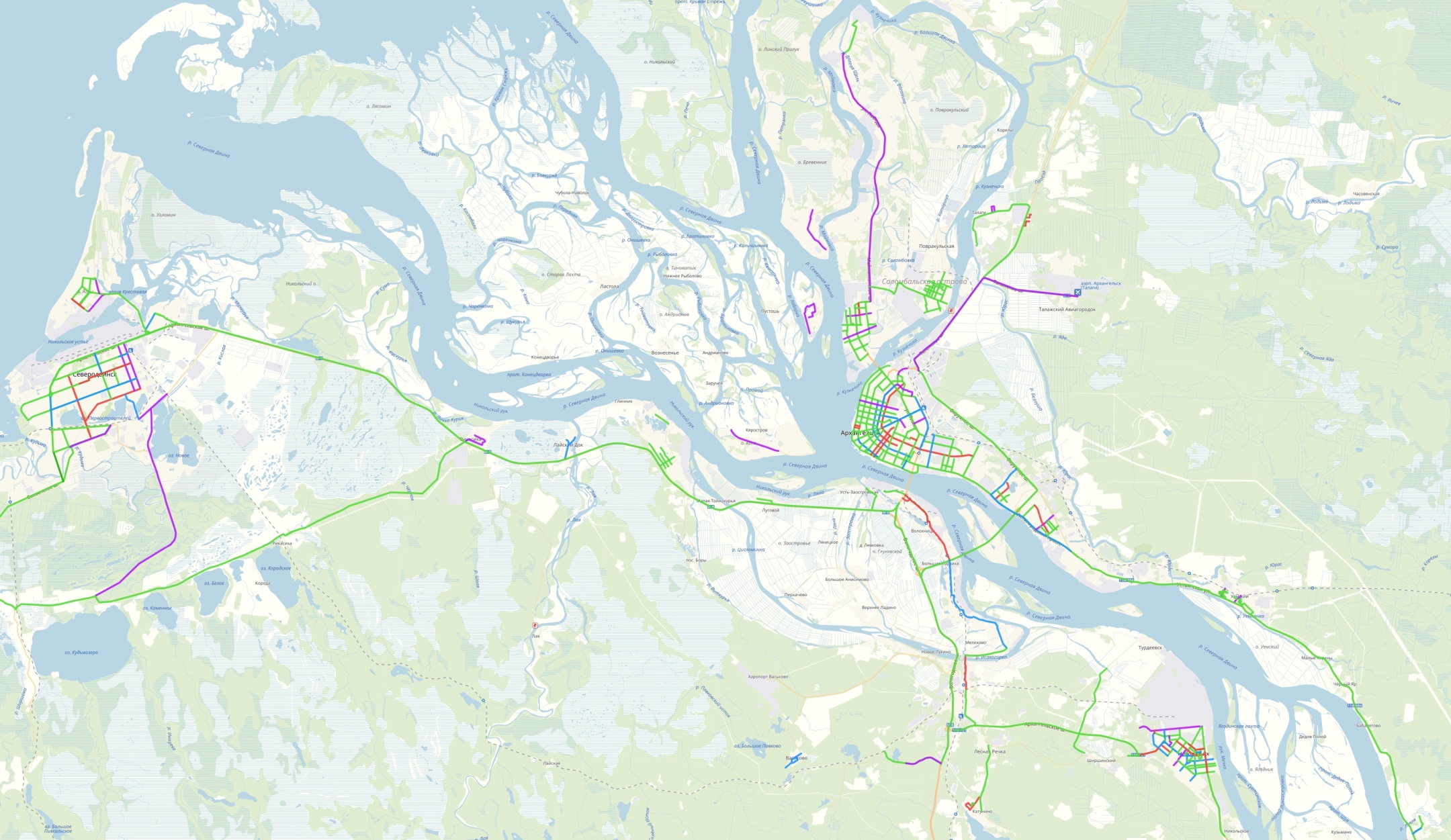 ЛОТ 1. Контракт с ООО "Севзапдорстрой" заключен 03.06.2019  
Ул. Урицкого – от пр. Ломоносова до Набережной Северной Двины,
просп. Ленинградский от ул. Ленина до Окружного шоссе
пр. Дзержинского - от ул. Гагарина до ул. Тимме,
ул. Смольный буян - от пр. Обводный канал до пр. Дзержинского, 
ул. Павла Усова от пр. Ленинградский до дома № 43 по ул. Павла Усова
ул. Ленина - от пр. Ленинградский до Окружного шоссе, 
пр. Троицкий - от ул. Суворова до ул. Гагарина
Архангельск  в  2019  году  –  
17,989  км
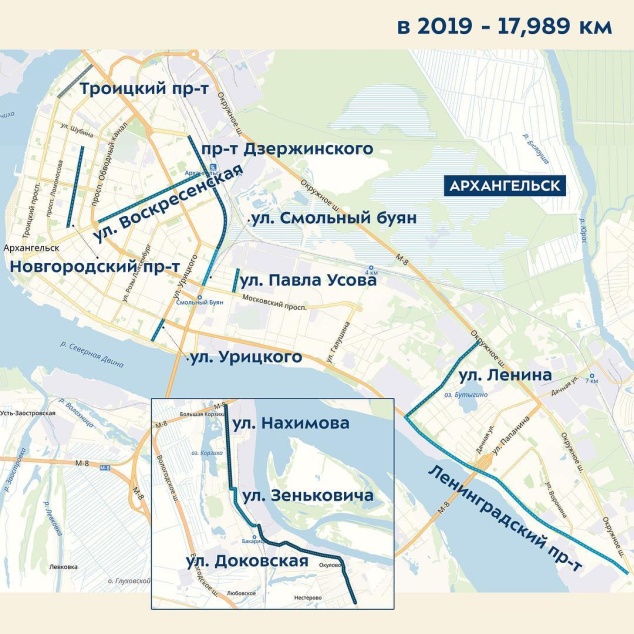 Ремонт  ул. Ленина  от   просп.  Ленинградский  до Окружного  шоссе
ДО
после
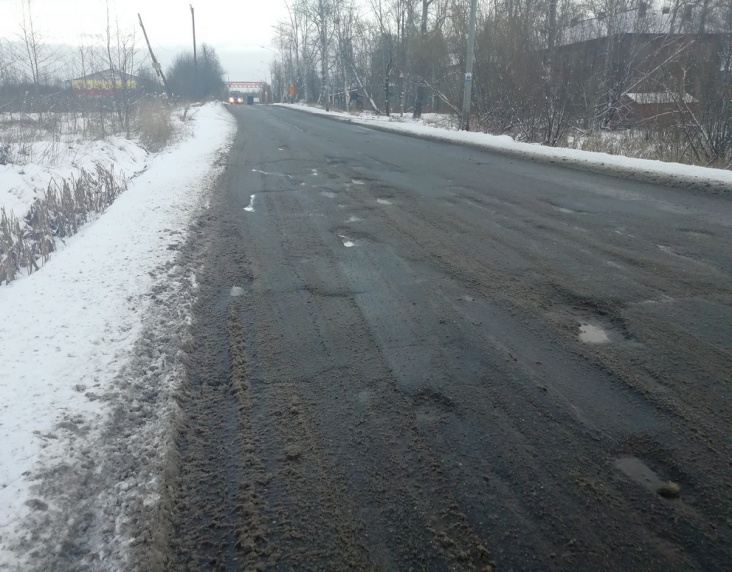 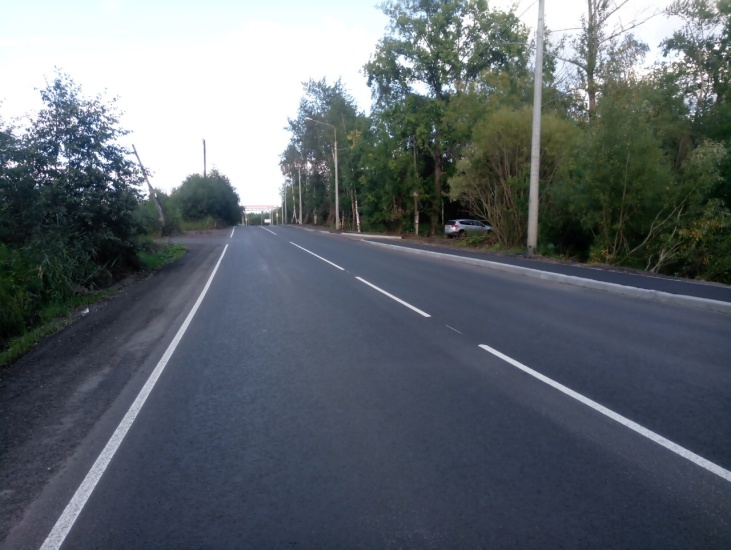 Министерство транспорта Архангельской области
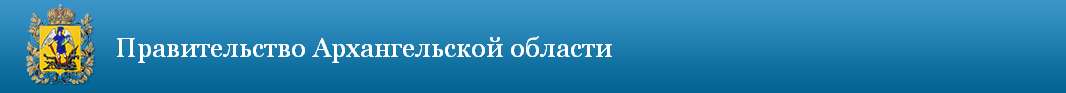 Г. АРХАНГЕЛЬСК, Архангельская агломерация
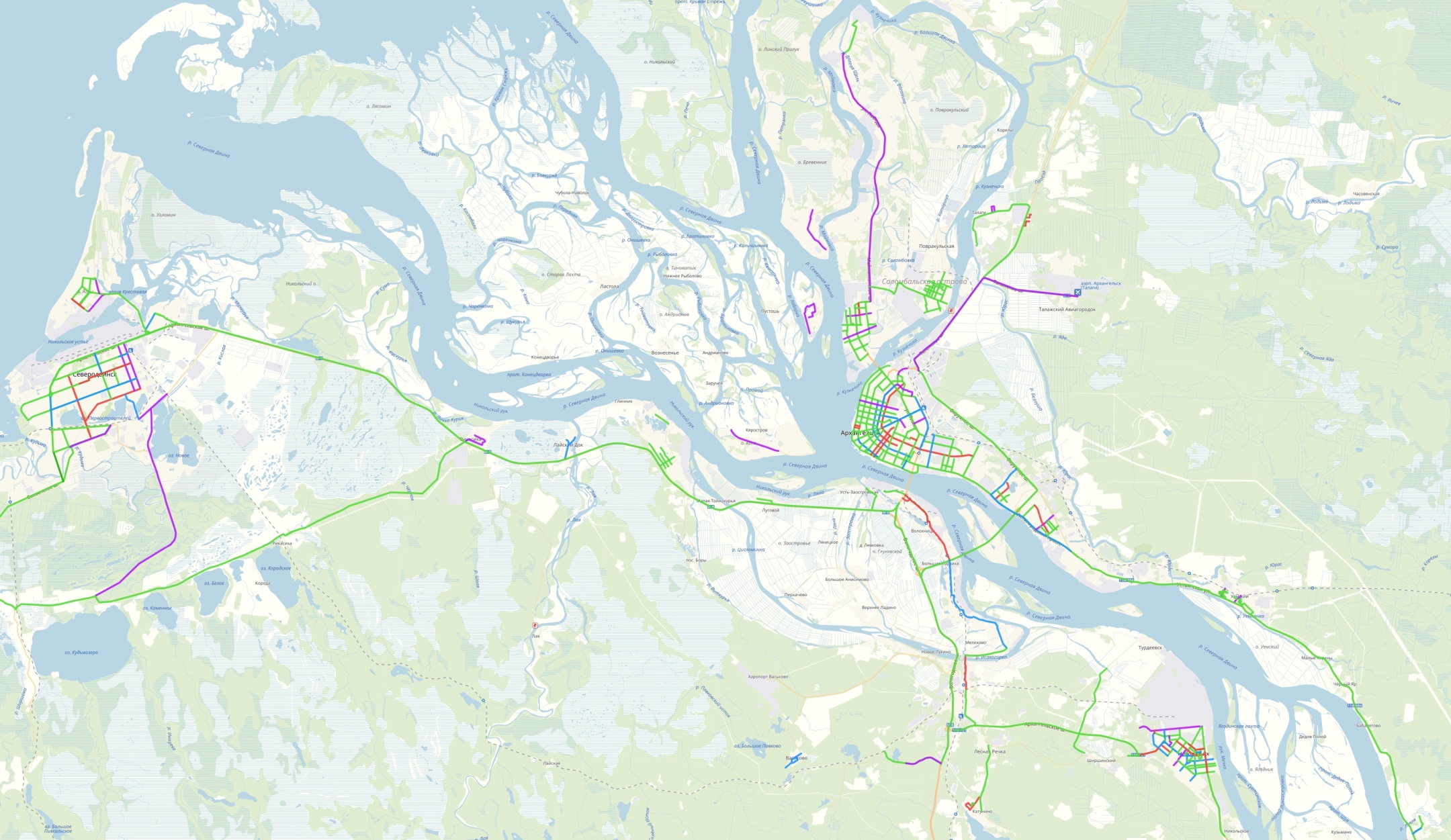 ЛОТ 2. Контракт с ООО "Помордорстрой" заключен 05.06.2019  
ул. Нахимова - от Краснофлотского моста до ул. Зеньковича,
ул. Зеньковича - от ул. Нахимова до ул. Доковской, 
ул. Доковская - от ул. Зеньковича до ул. Вычегодская. 
пр. Новгородский – от ул. Вологодской до ул. Свободы, 
ул. Воскресенская - от пр. Обводный канал до ж/д вокзала
Архангельск  в  2019  году  –  17,989  км
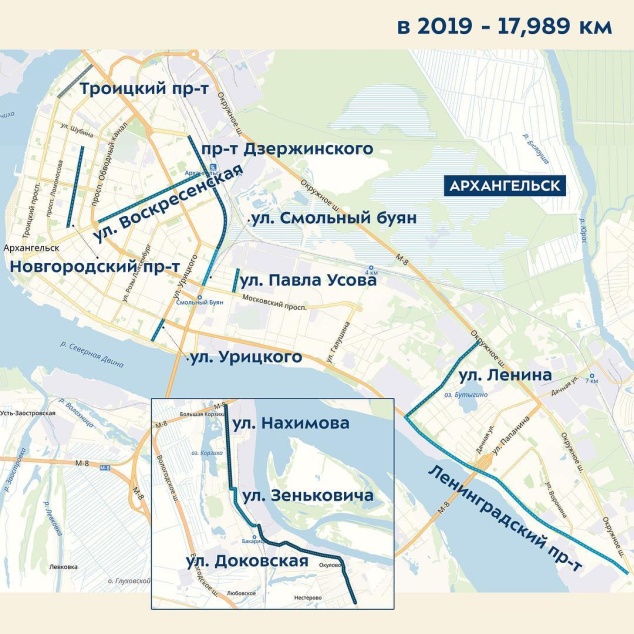 ул.  Урицкого от   ул.  Тимме    до   наб.  Северной  Двины
после
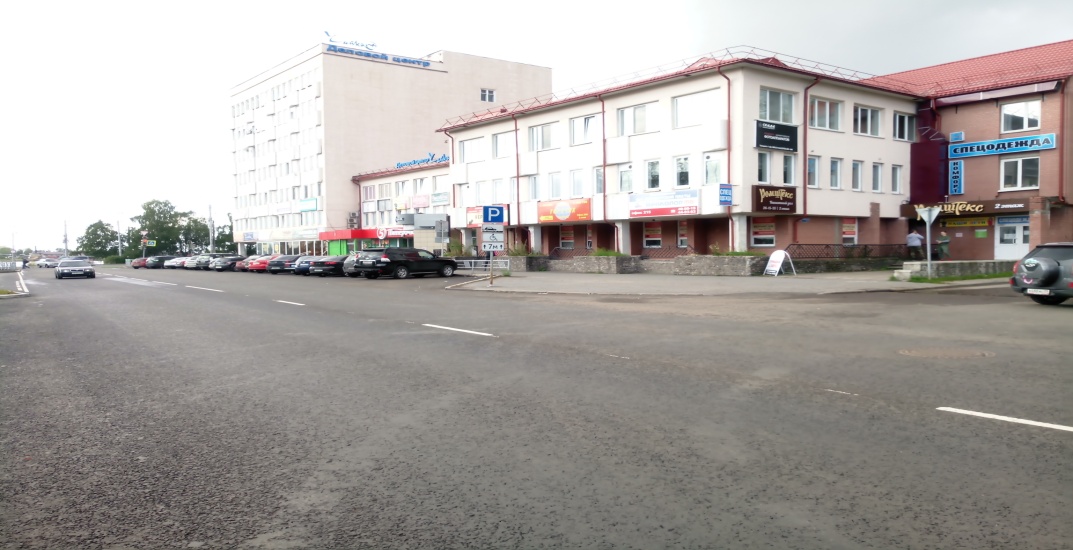 ДО
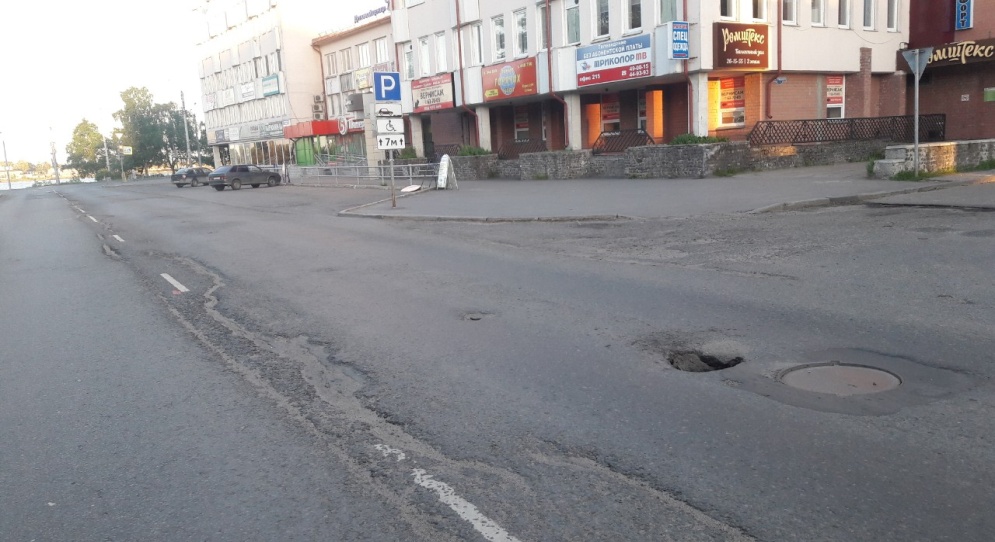 Министерство транспорта Архангельской области
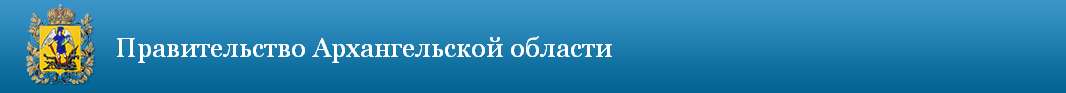 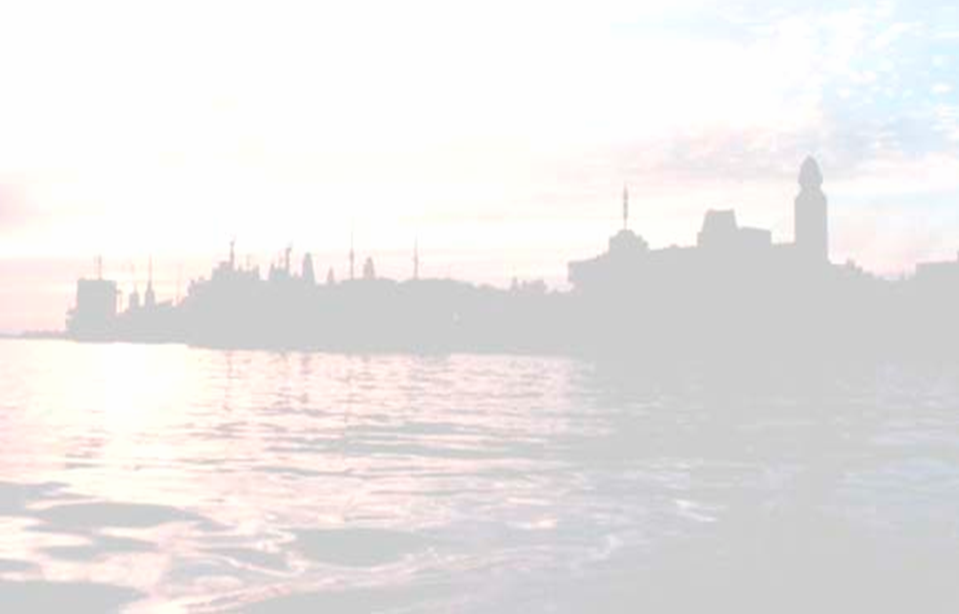 Г. Северодвинск, Архангельская агломерация
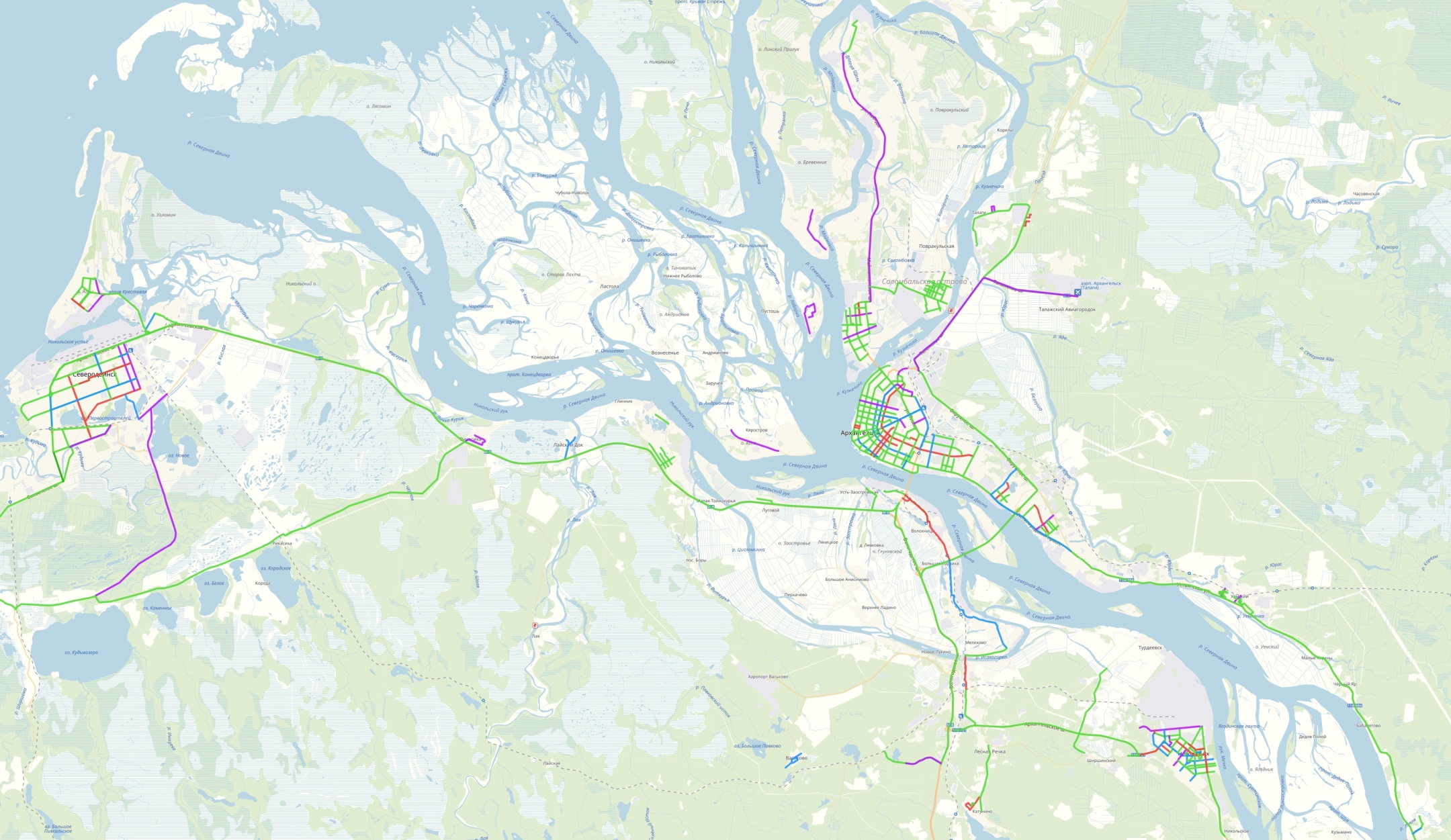 Контракт с ООО  «Магистраль» подписан 30.05.2019г
- пр. Морской (от д.2 по пр. Морской до д.46а по пр. Морской);
- пр. Ленина (от Архангельского шоссе до д.12 по пр. Ленина);
- ул. Ломоносова (от д. 2 по ул. Ломоносова до  д. 115 по ул. Ломоносова);
- ул. Коммунальная (от 0 до 1+373) в том числе мост через дренаж у КОС;
- ул. Транспортная (от д 1А по ул. Транспортная до 0+900);
- ул. Первомайская (от д. 1 по ул. Первомайской до д. 63 по ул. Первомайской).
ул. Коммунальная
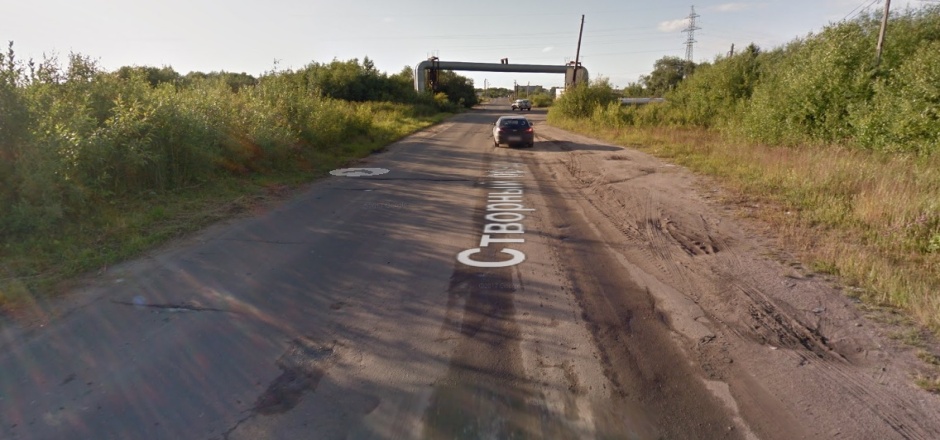 ДО
Северодвинск  в  2019  году  –  8,612 км
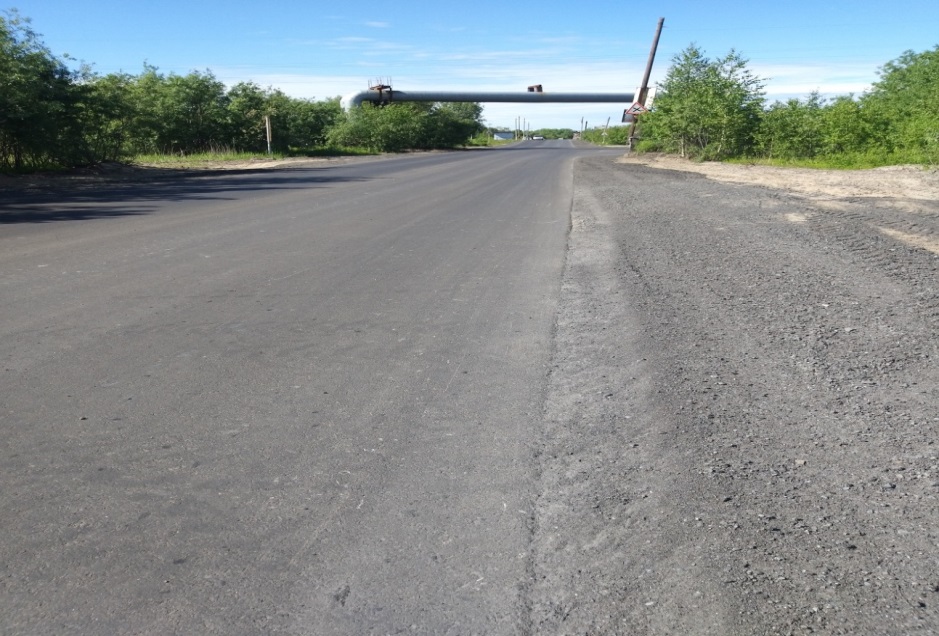 после
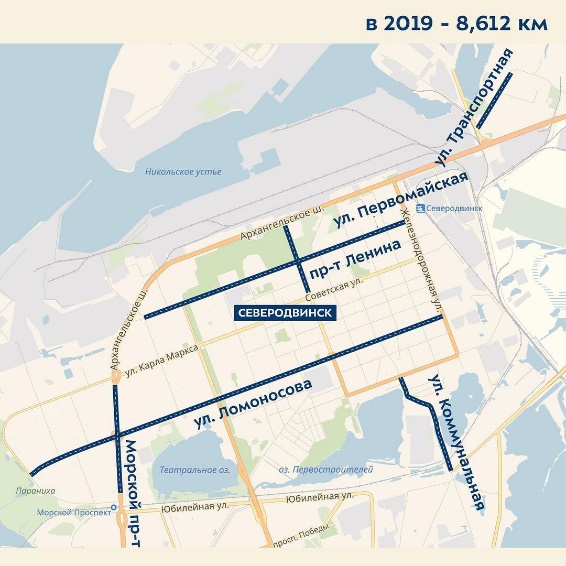 Министерство транспорта Архангельской области
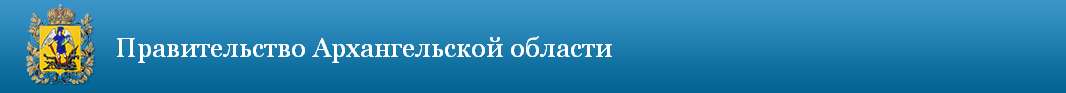 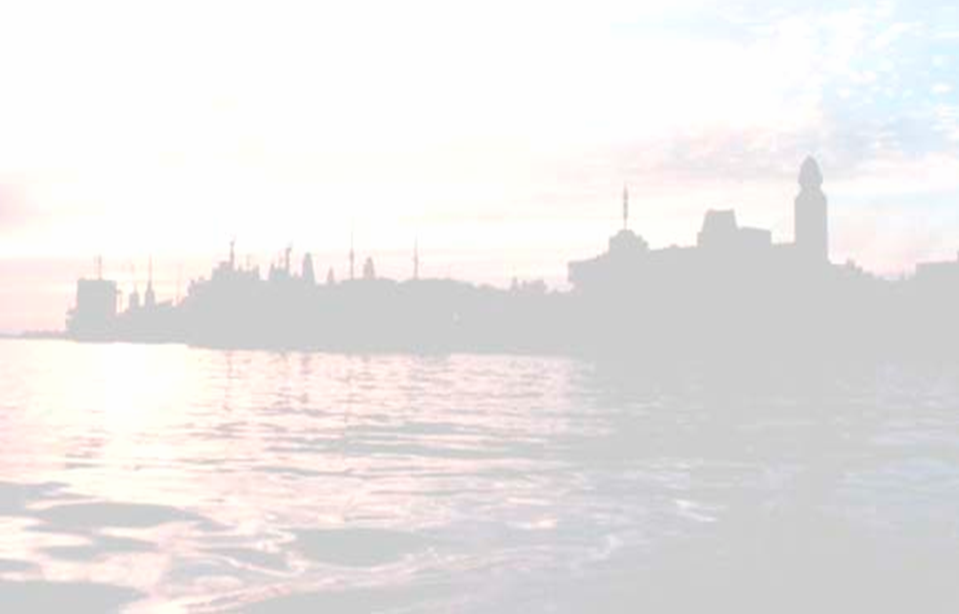 Г. НОВОДВИНСК, Архангельская агломерация
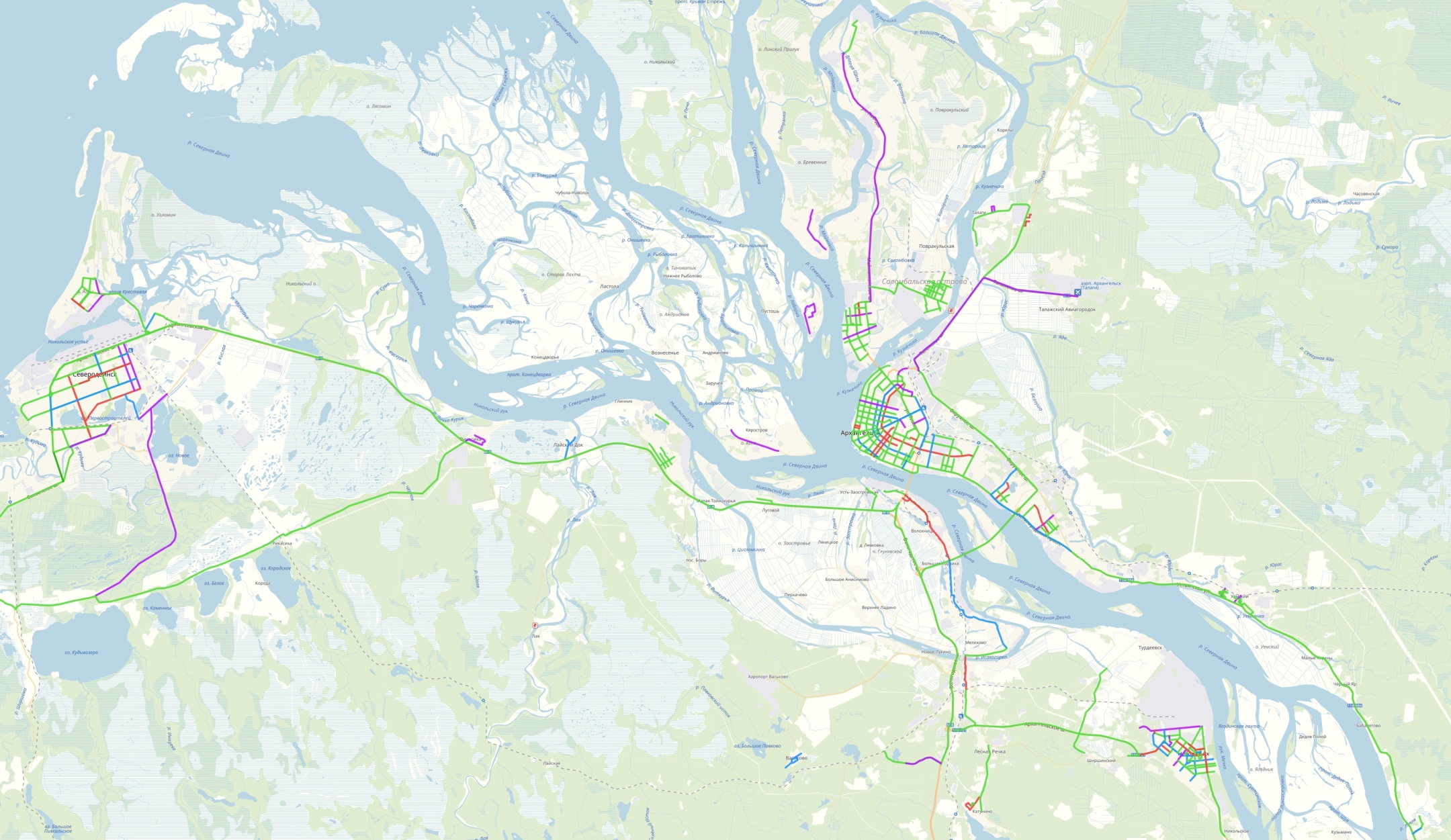 Контракт заключен 27.05.2019 с подрядчиком ООО «Помордорстрой» 
- ул. Мира (от ул. Солнечная (в т.ч. перекресток с ул. Солнечная до ул. Димитрова, в т.ч. перекресток с ул. Димитрова);
- ул. Советов (Разворотная площадка у дома 2а по ул. Уборевича, вдоль дома 1 по ул. Советов до д.23 по ул. Советов);
- ул.3-ей Пятилетки (от ул. Мельникова, в т.ч. перекресток до ул. Мало-Новая);
- ул. Берденникова (от ул. Советов до ул. Двинская);
- ул. Солнечная (от ул. Мало-Новая, в т.ч. перекрёсток — до ул. Мира;  от ул. Мира до ул. Димитрова);
Новодвинск  в  2019  году  –  3,690 км
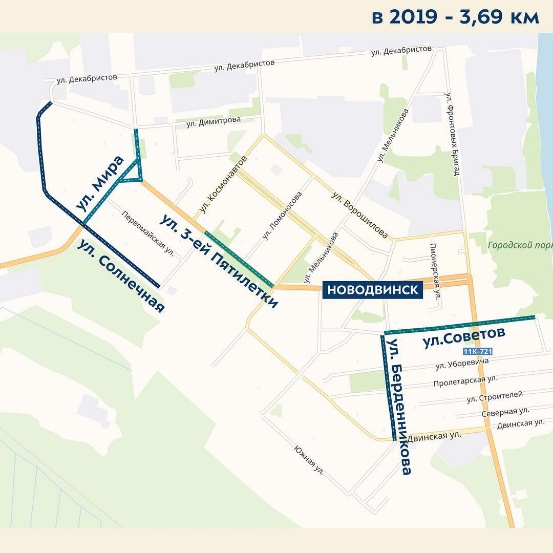 Улица Мира
ДО
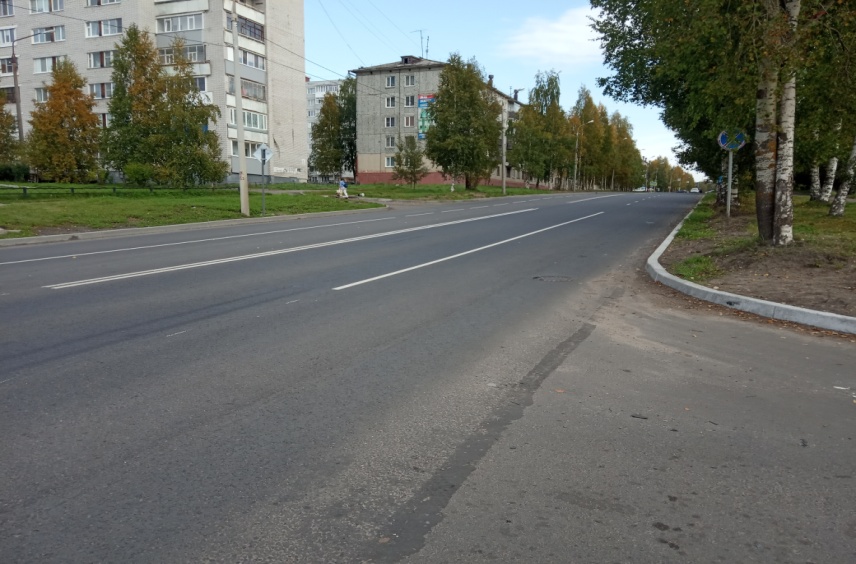 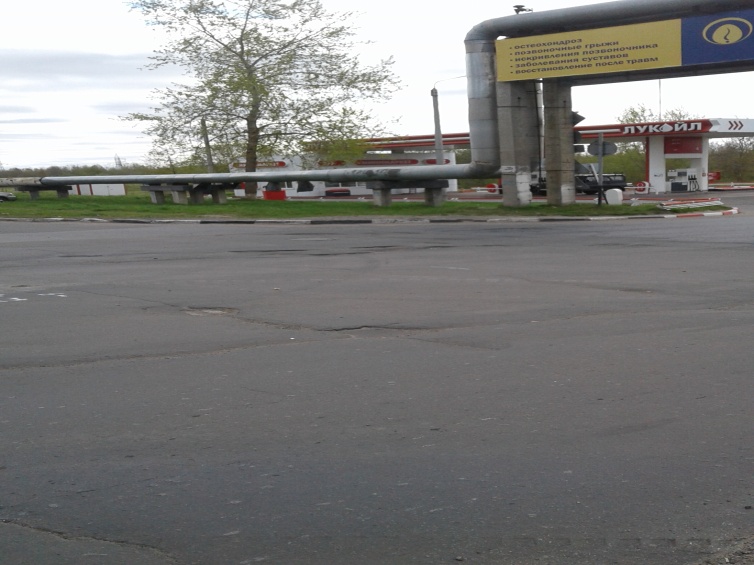 после
Министерство транспорта Архангельской области
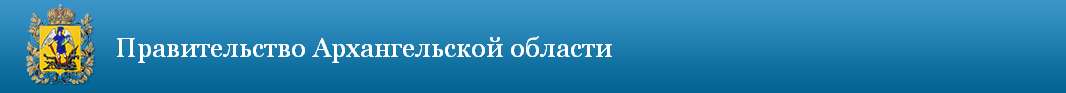 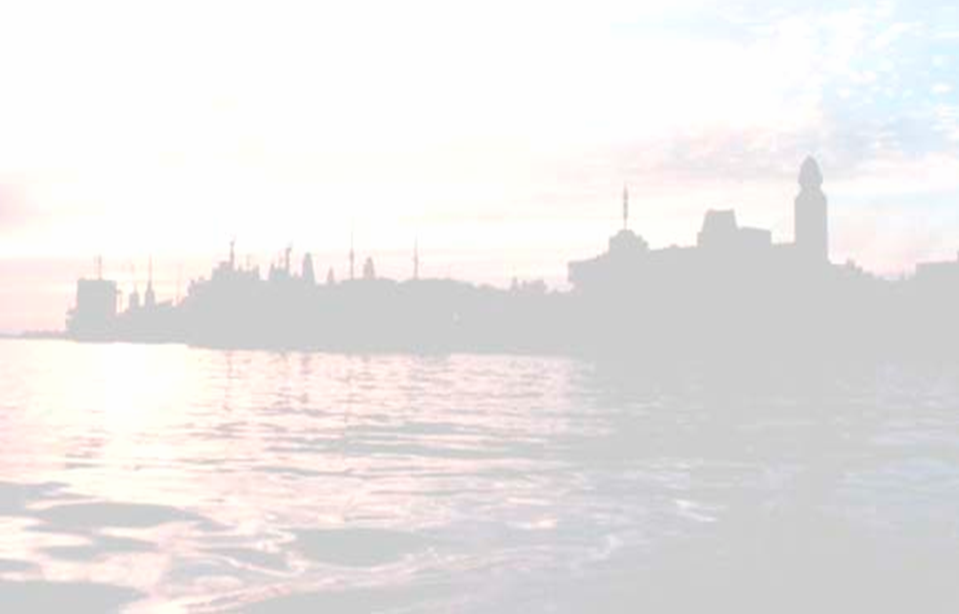 Приморский муниципальный район, Архангельская агломерация
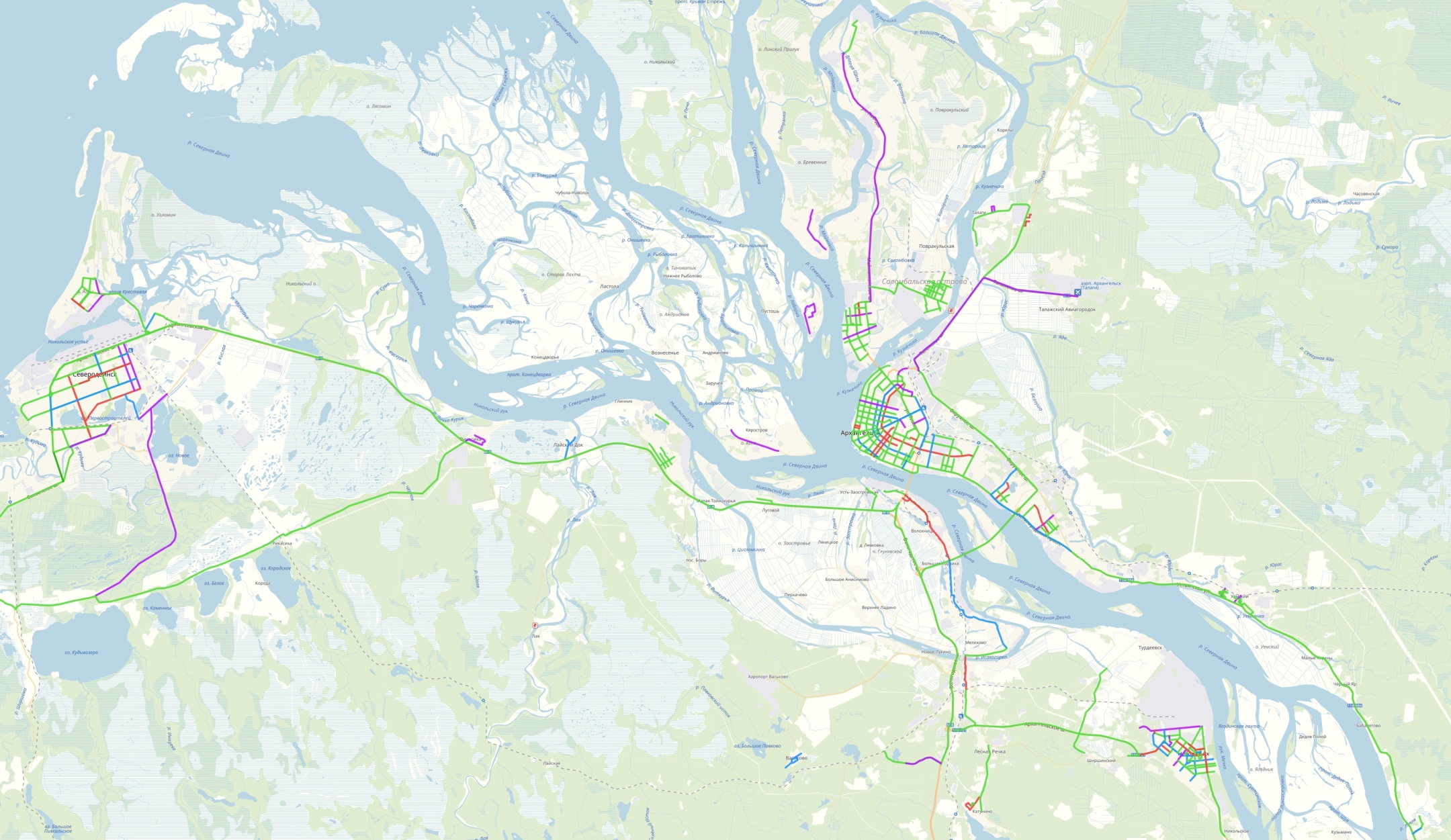 Заключен контракт с ООО "Строительные технологии севера" пос. Боброво
- ул. Первомайская, ул. Дружная, ул. Неманова, ул. Лесная, ул. Школьная, ул. Двинская,  
- Автодорога в дер. Новинки Заключен контракт с ООО "Помордорстрой".
- Автомобильная  дорога п. Васьково от рег.автодороги Подъезд к пос. Васьково от автомобильной дороги "Подъезд к аэропорту "Васьково" Заключен контракт с ООО "Стройдорсервис".
  - п. Лайский Док от фед.трассы М-8 Заключен контракт с ООО "Магистраль" ул. Центральная, ул. Хуторская.
Приморский район  
в 2019 году  –  2,184 км
Автомобильная  дорога   п.  Васьково   от   рег.  автодороги   Подъезд   к   пос.  Васьково   от    автомобильной   дороги 
"Подъезд    к    аэропорту    "Васьково"
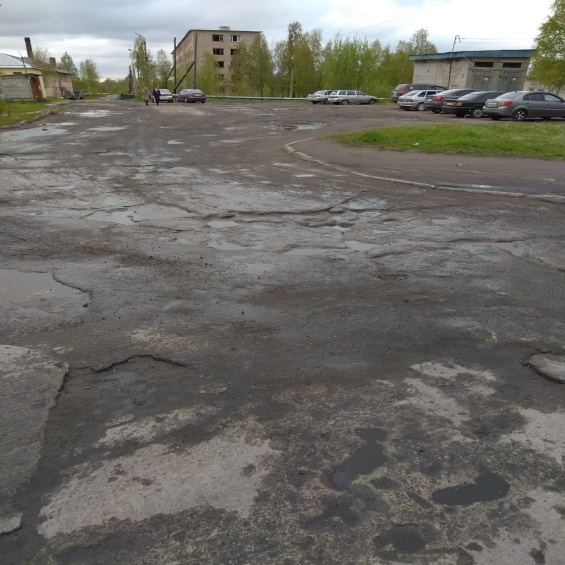 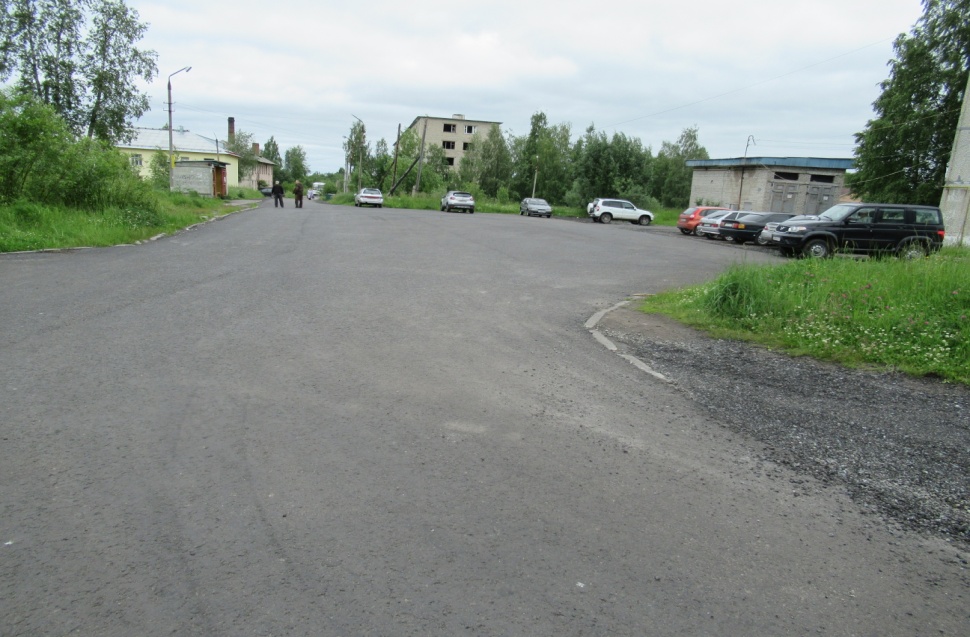 Министерство транспорта Архангельской области
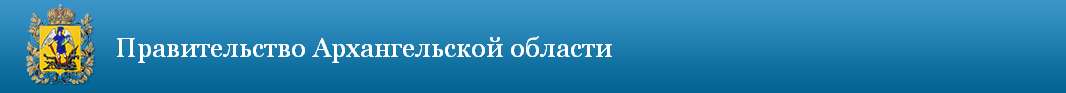 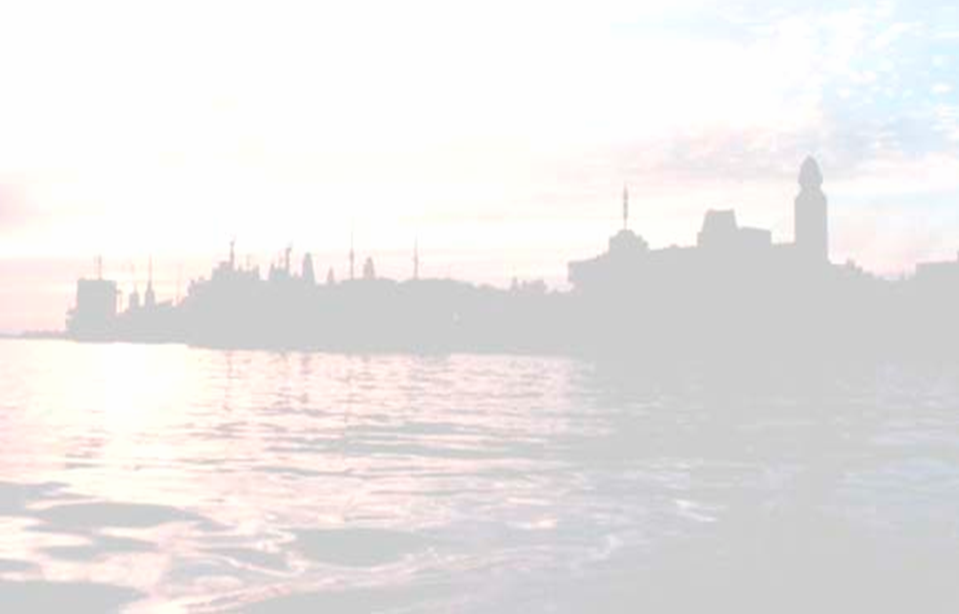 Спасибо за внимание!
Министерство транспорта Архангельской области